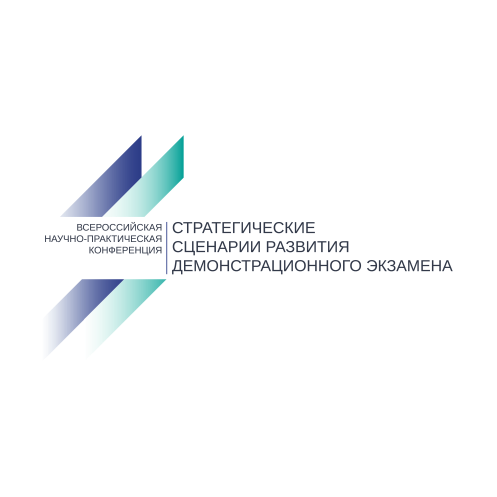 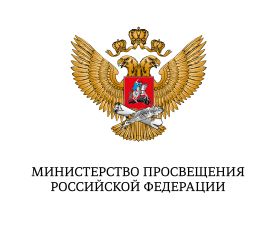 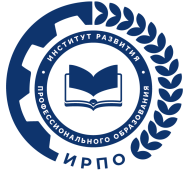 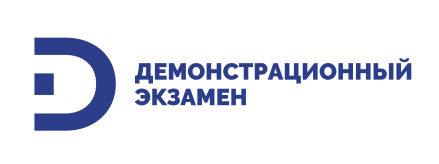 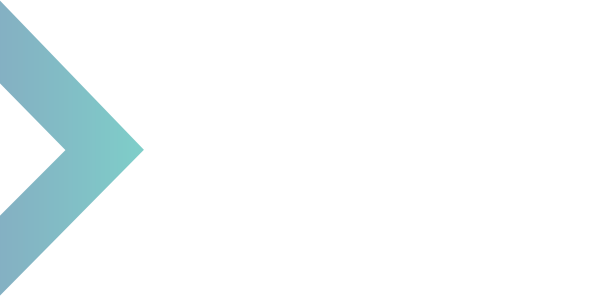 Заголовок. Тема выступления
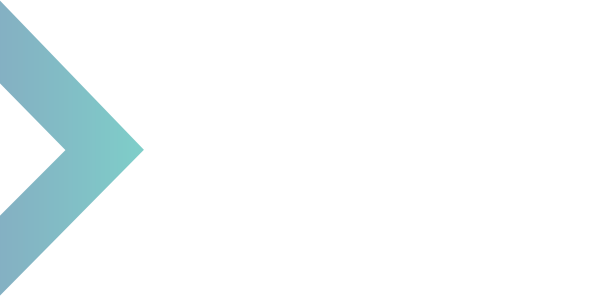 Подзаголовок. Сведения о выступающем
24–25 октября 2024 года
г. Москва
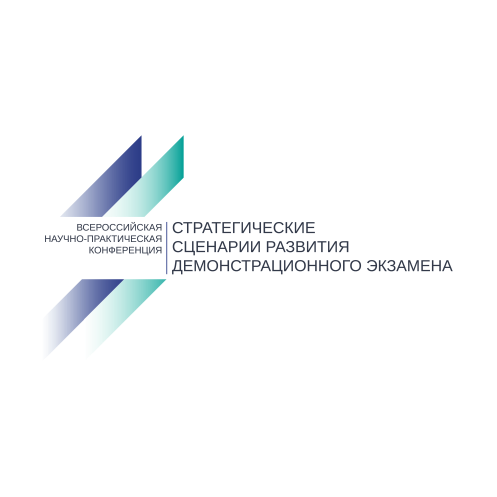 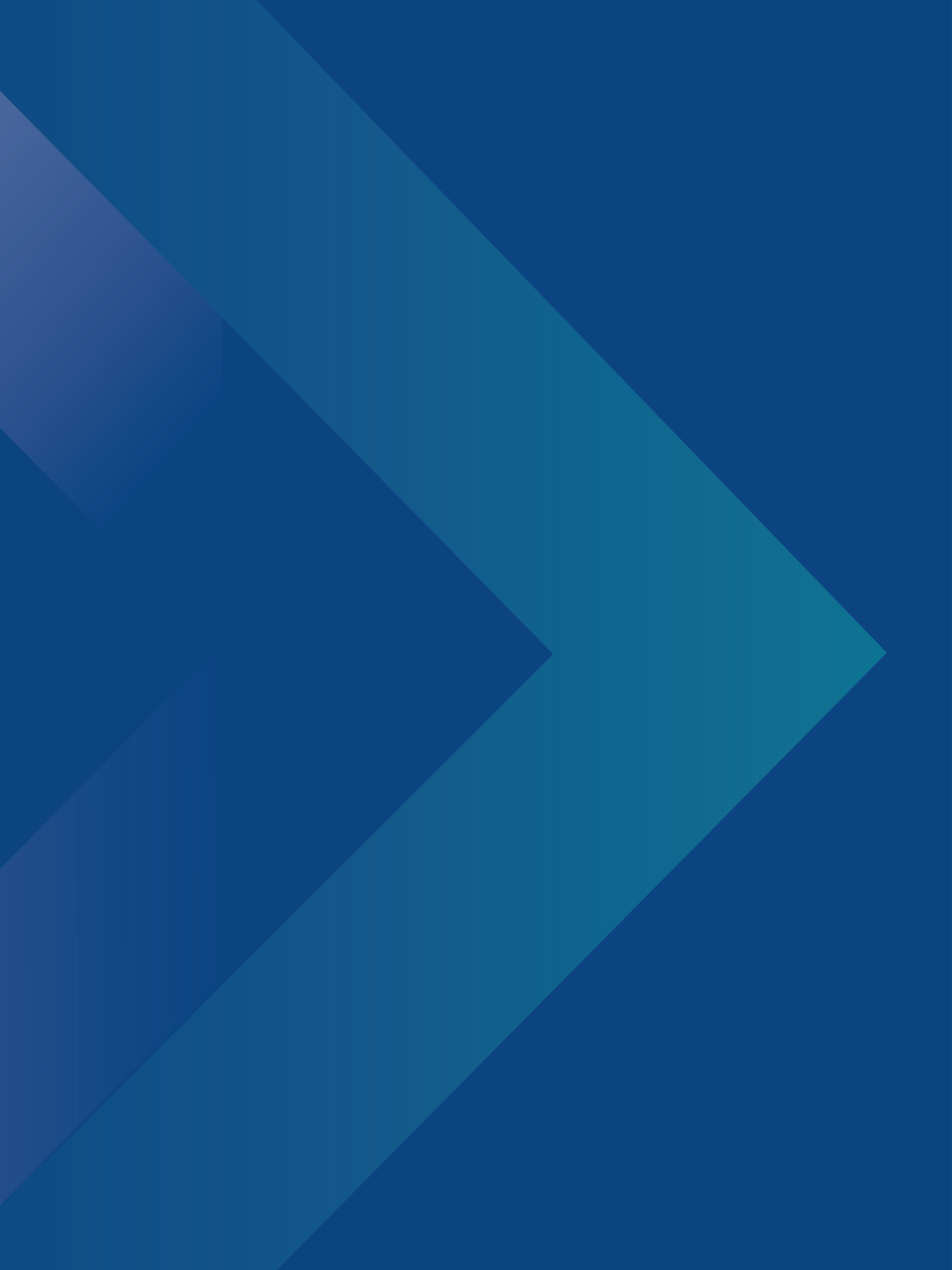 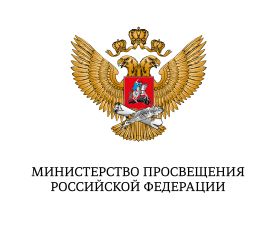 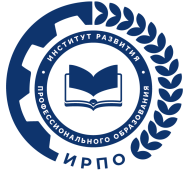 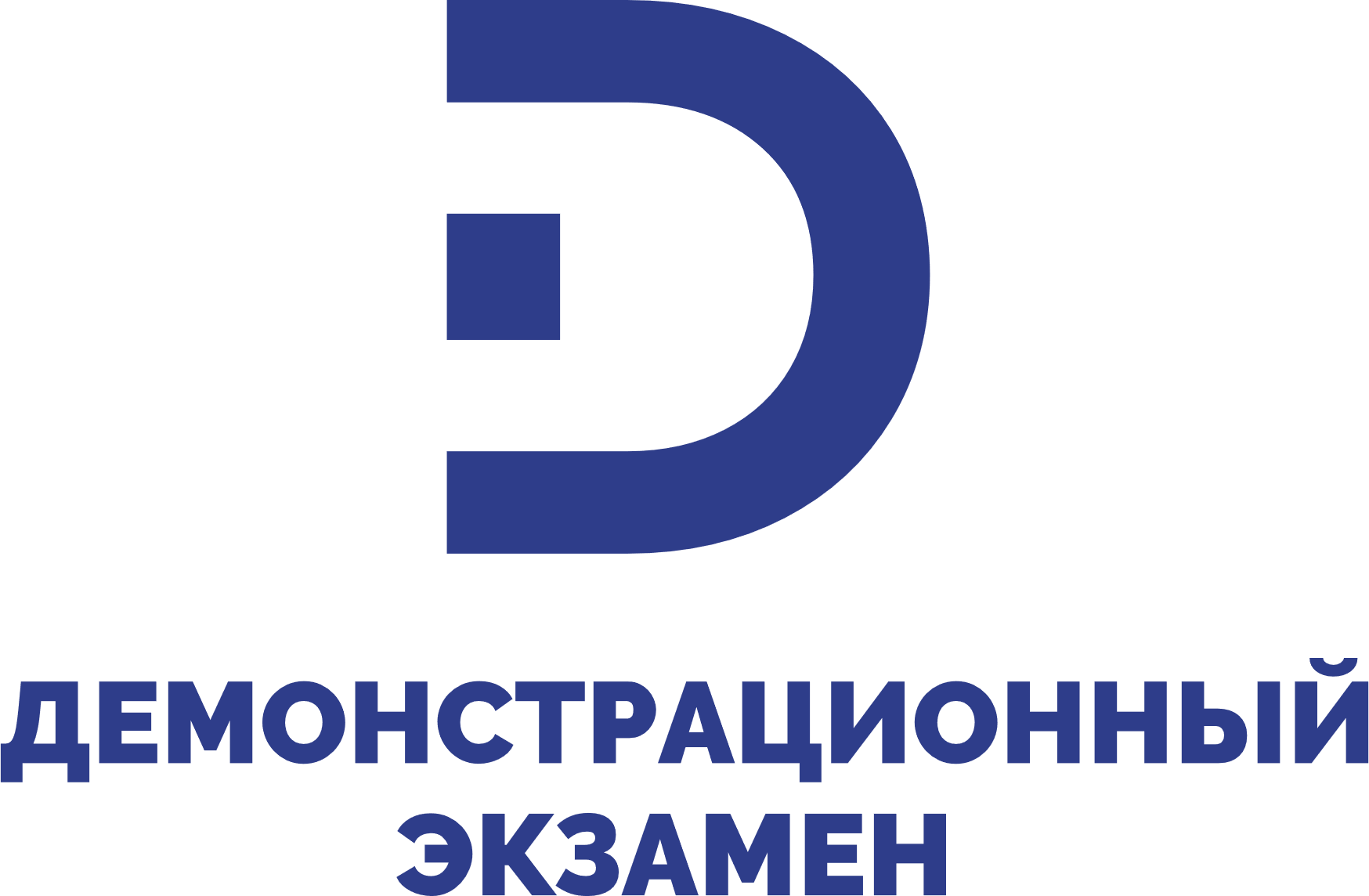 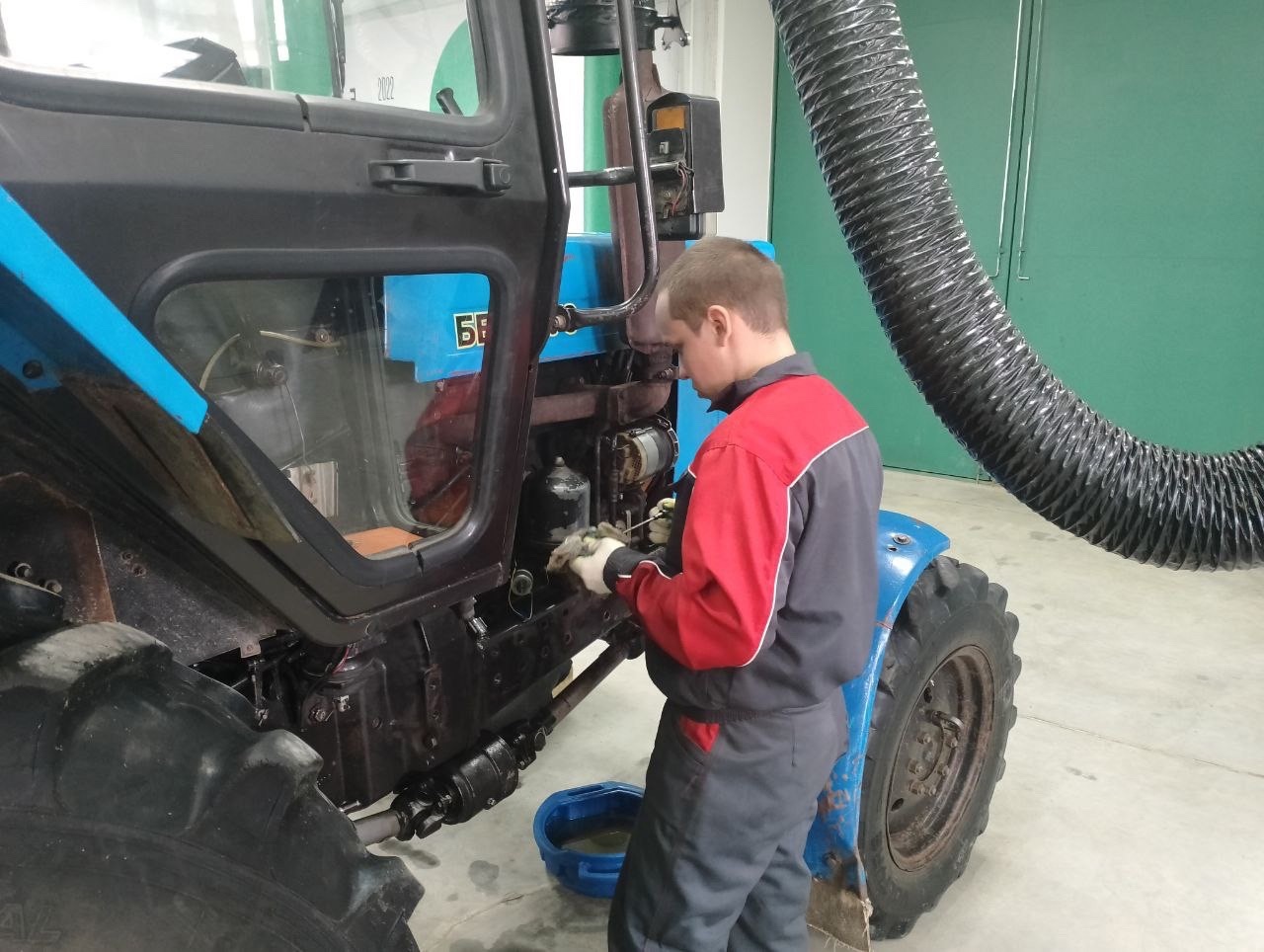 Пример слайда с фотографией 
для оформления 
подраздела
Подзаголовок
2
ПРИМЕР ОФОРМЛЕНИЯ СХЕМЫ
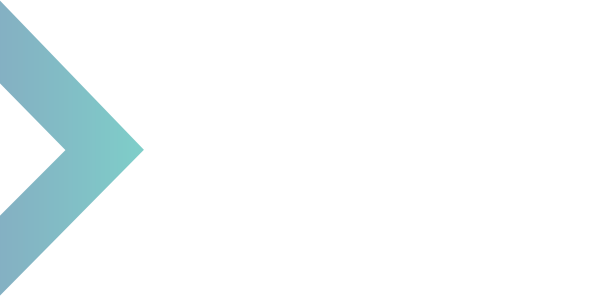 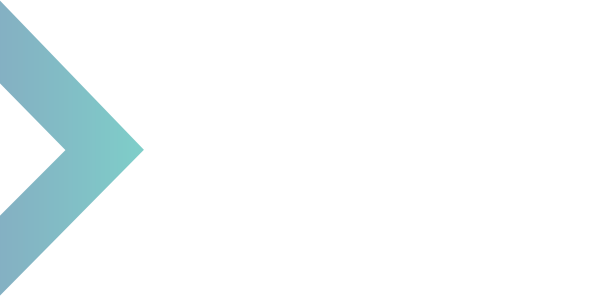 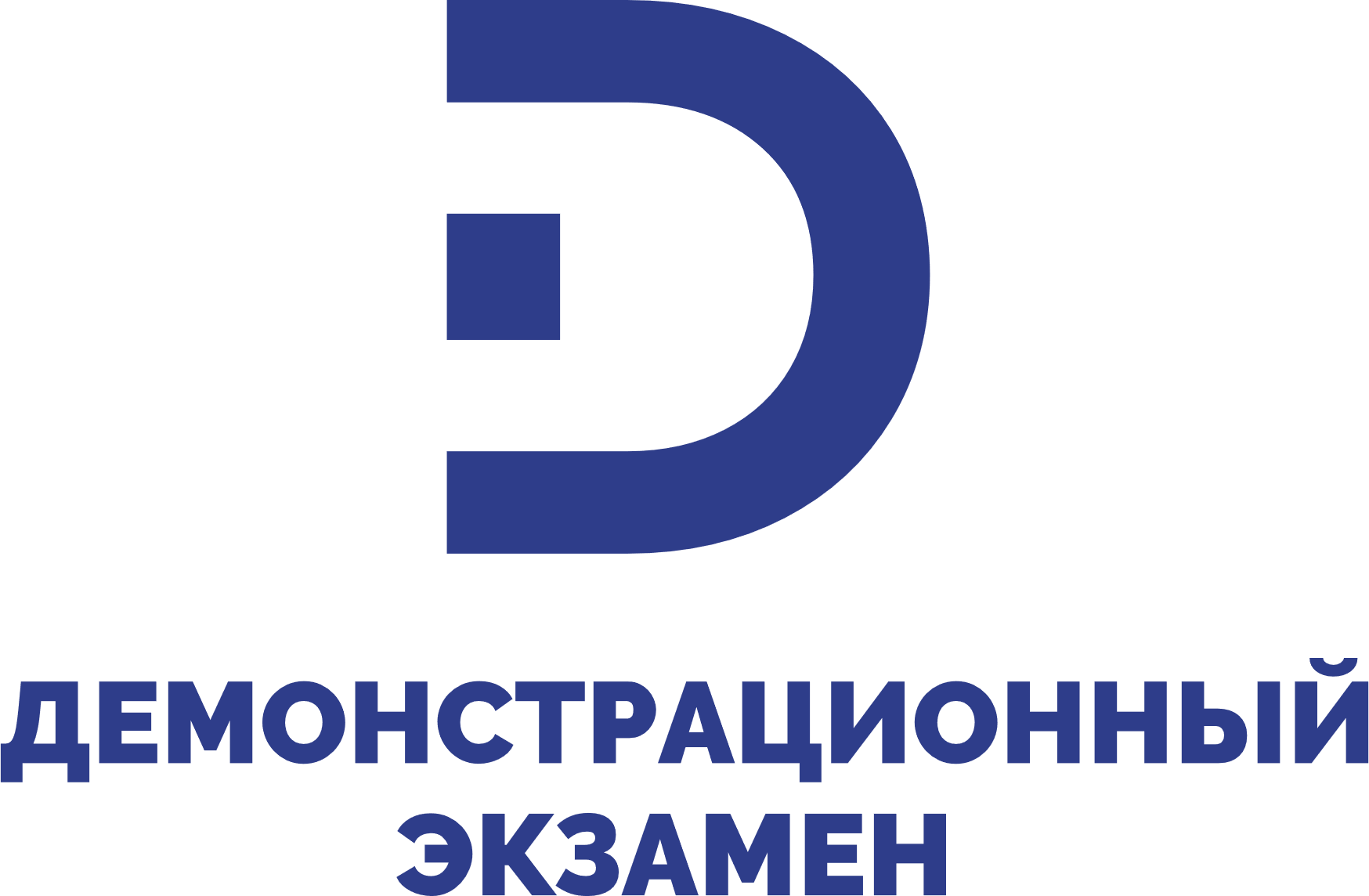 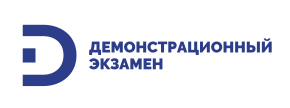 ПОДЗАГОЛОВОК
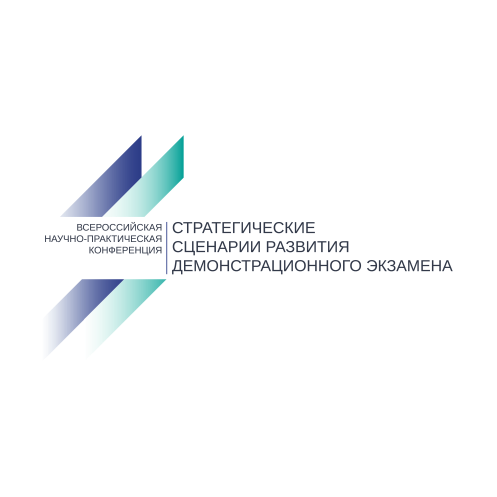 ТЕКСТ,
Текст
Тоже текст
ТЕКСТ
ТЕКСТ
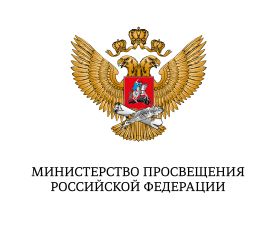 4
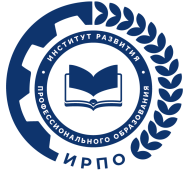 2
6
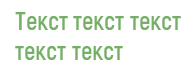 ТЕКСТ
Текст текст текст
текст текст текст
ТЕКСТ
ТЕКСТ
5
ТЕКСТ
1
3
ТЕКСТ
ТЕКСТ
Текст текст текст
текст текст текст
ТЕКСТ
ТЕКСТ
Текст текст текст
текст текст
Текст текст текст
текст текст
3
Заголовок слайда в одну или несколько строк
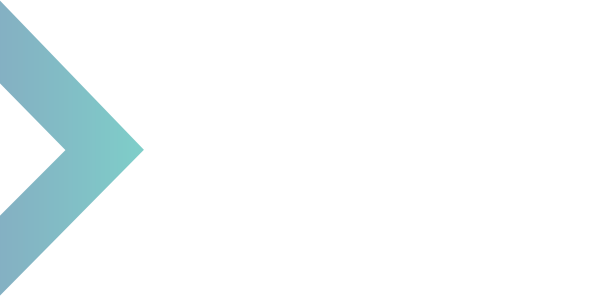 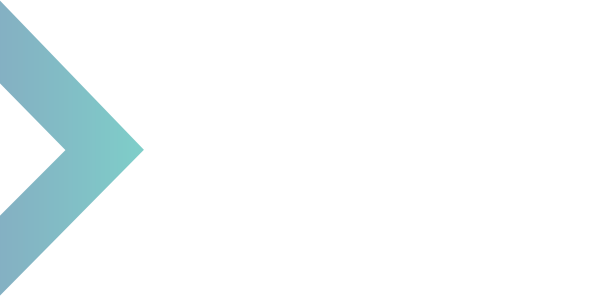 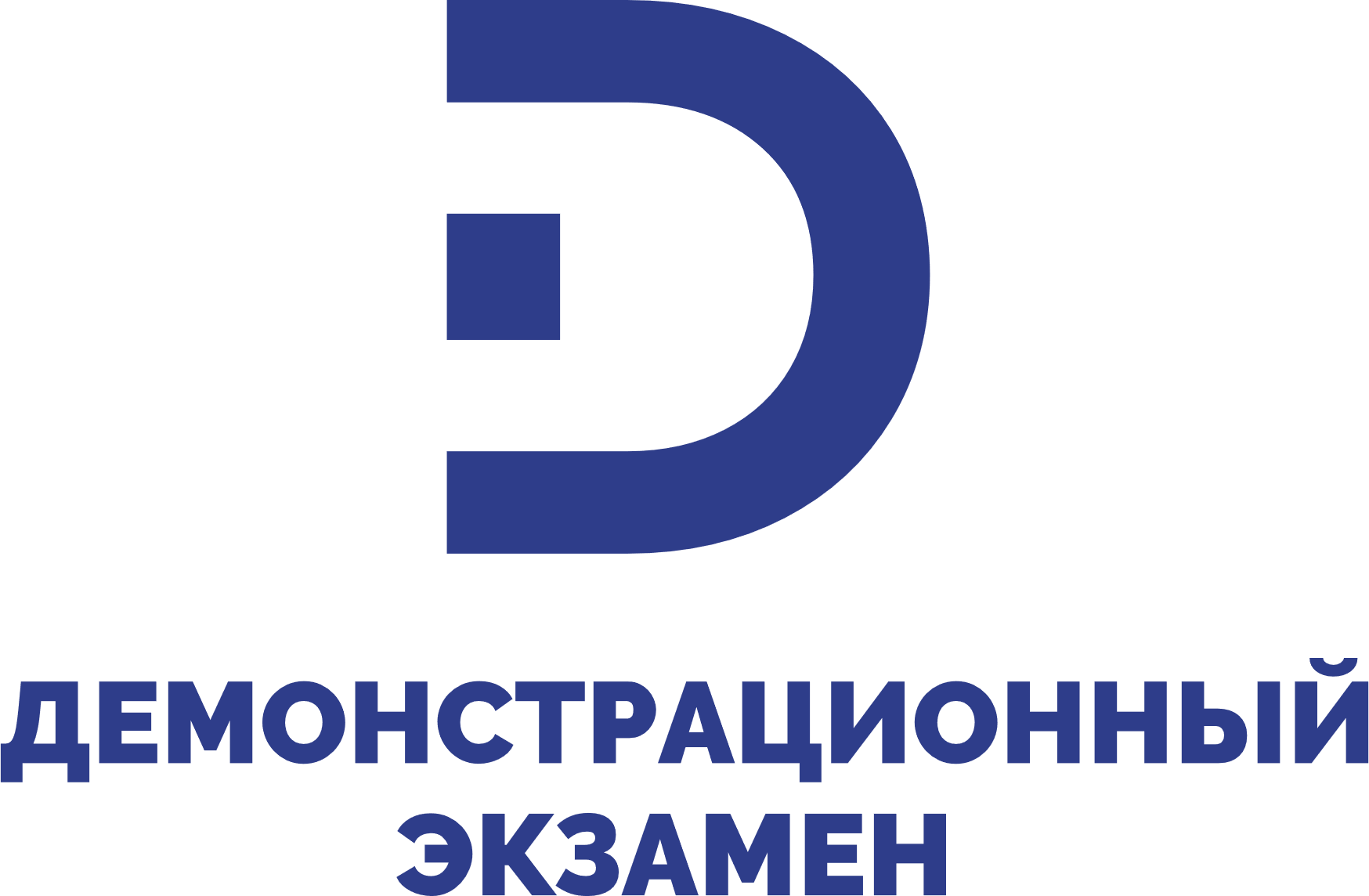 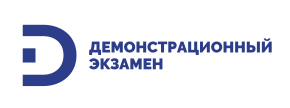 Название схемы
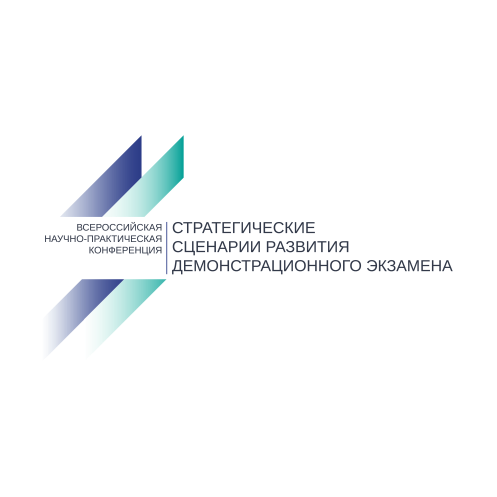 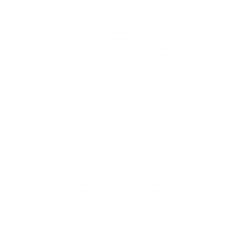 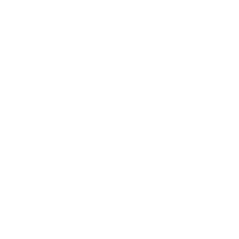 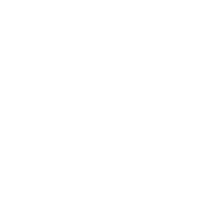 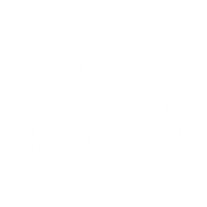 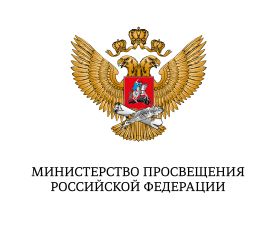 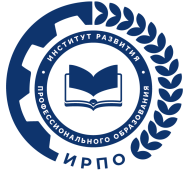 текст
текст
текст
текст
#1F497D
#74AF65
#8064A2
#FF0000
Название схемы
4
Заголовок слайда в одну или несколько строк
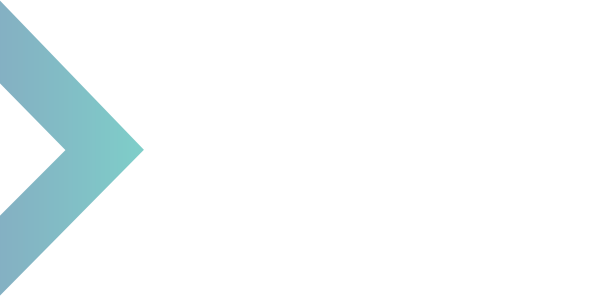 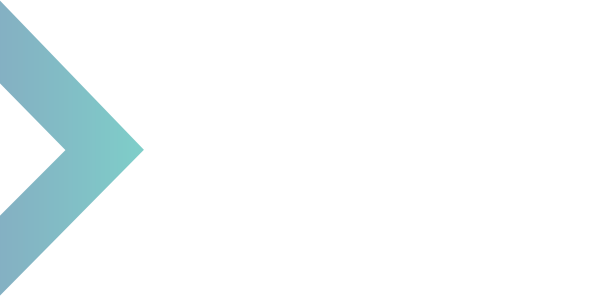 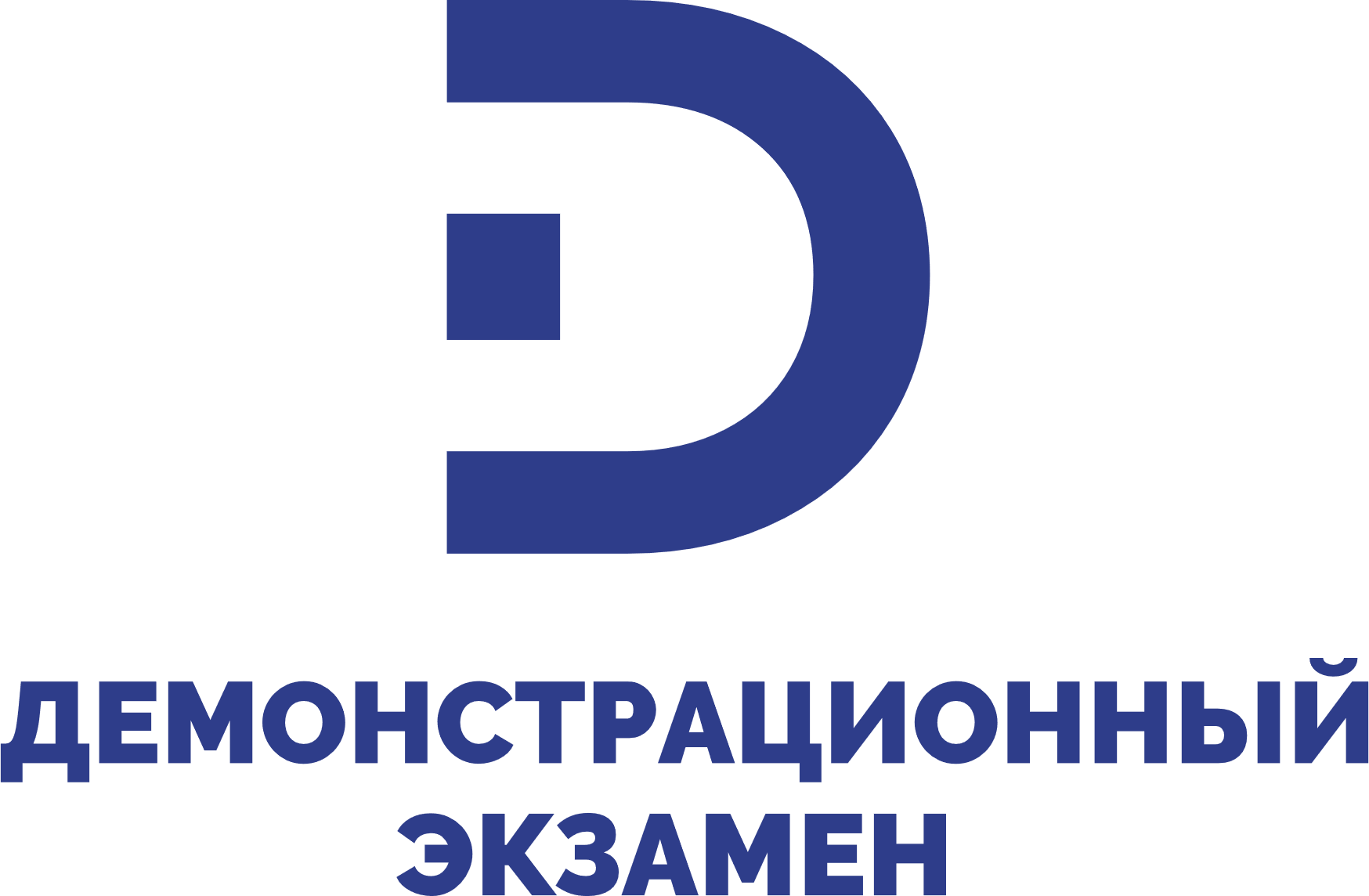 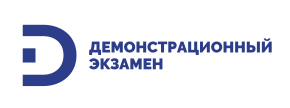 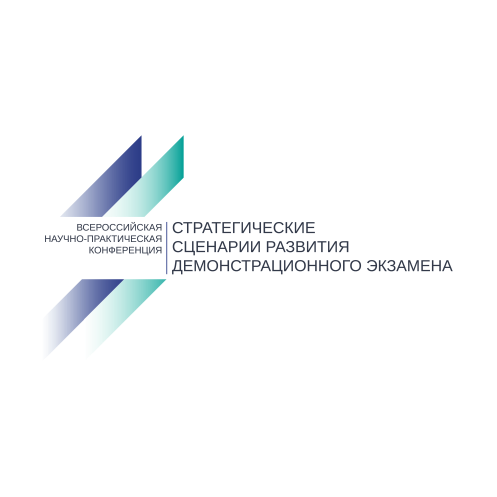 Заголовок
Lorem ipsum dolor sit amet, consectetur adipiscing elit
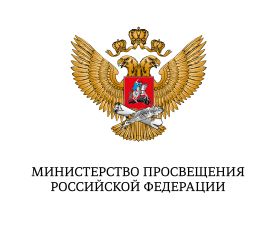 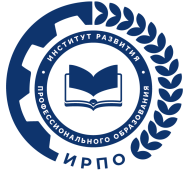 Заголовок
Lorem ipsum dolor sit amet, consectetur adipiscing elit
Заголовок
текст
текст
текст
текст
Lorem ipsum dolor sit amet, consectetur adipiscing elit
Заголовок
Lorem ipsum dolor sit amet, consectetur adipiscing elit
5
Заголовок слайда в одну или несколько строк
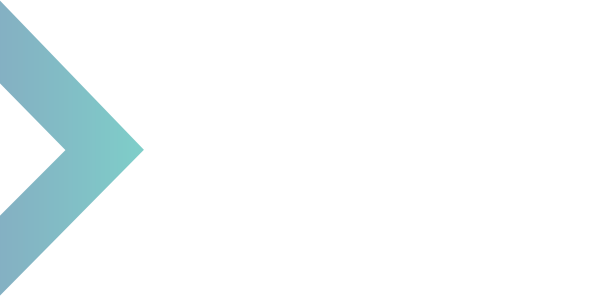 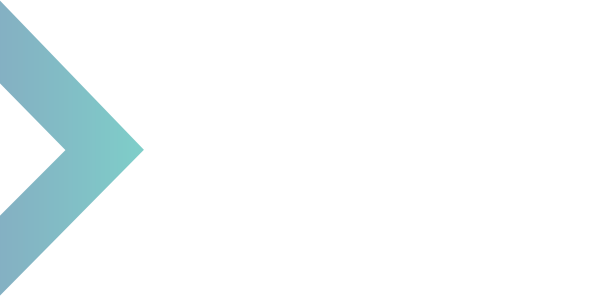 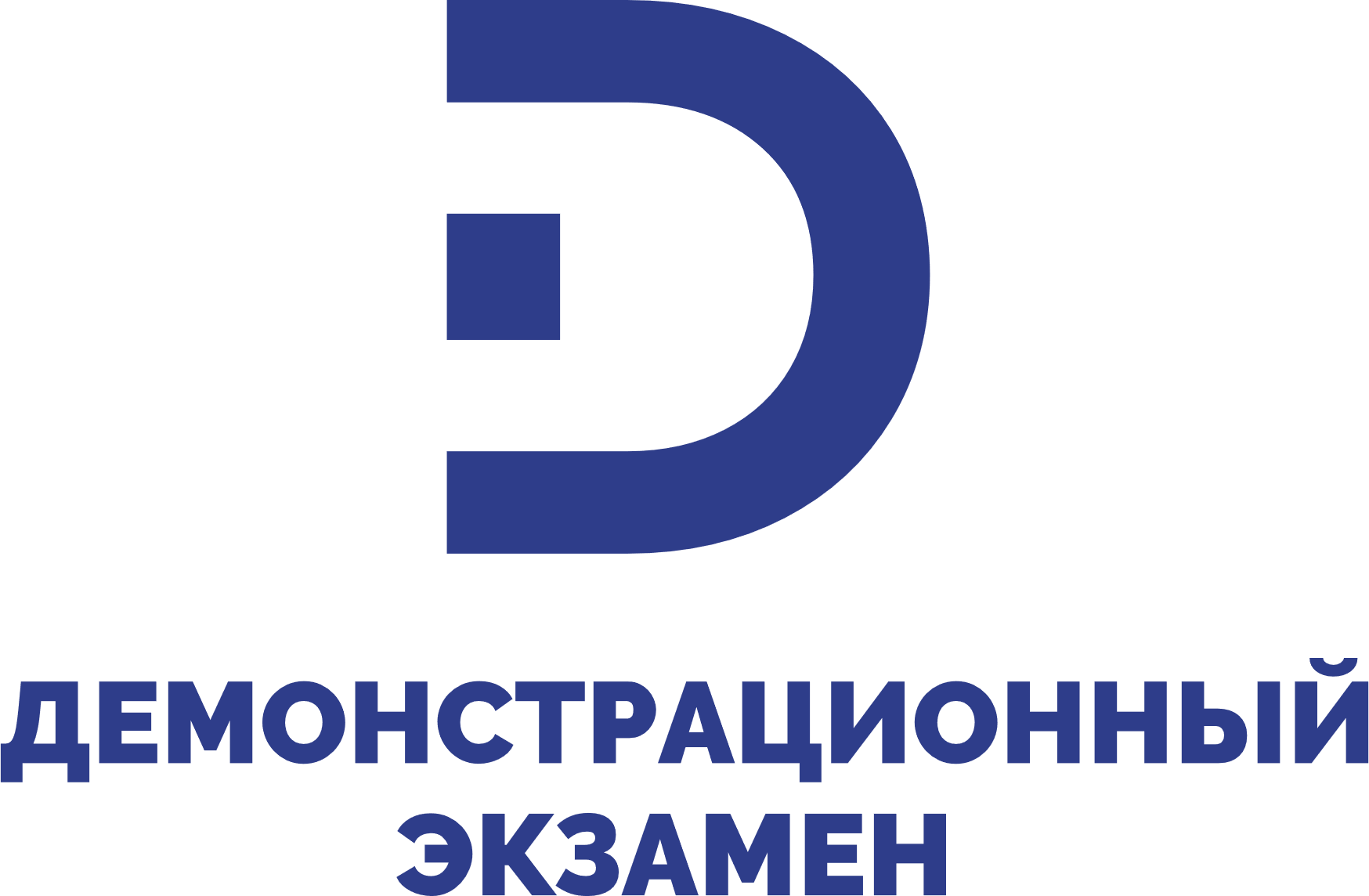 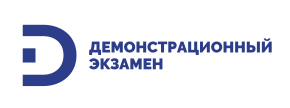 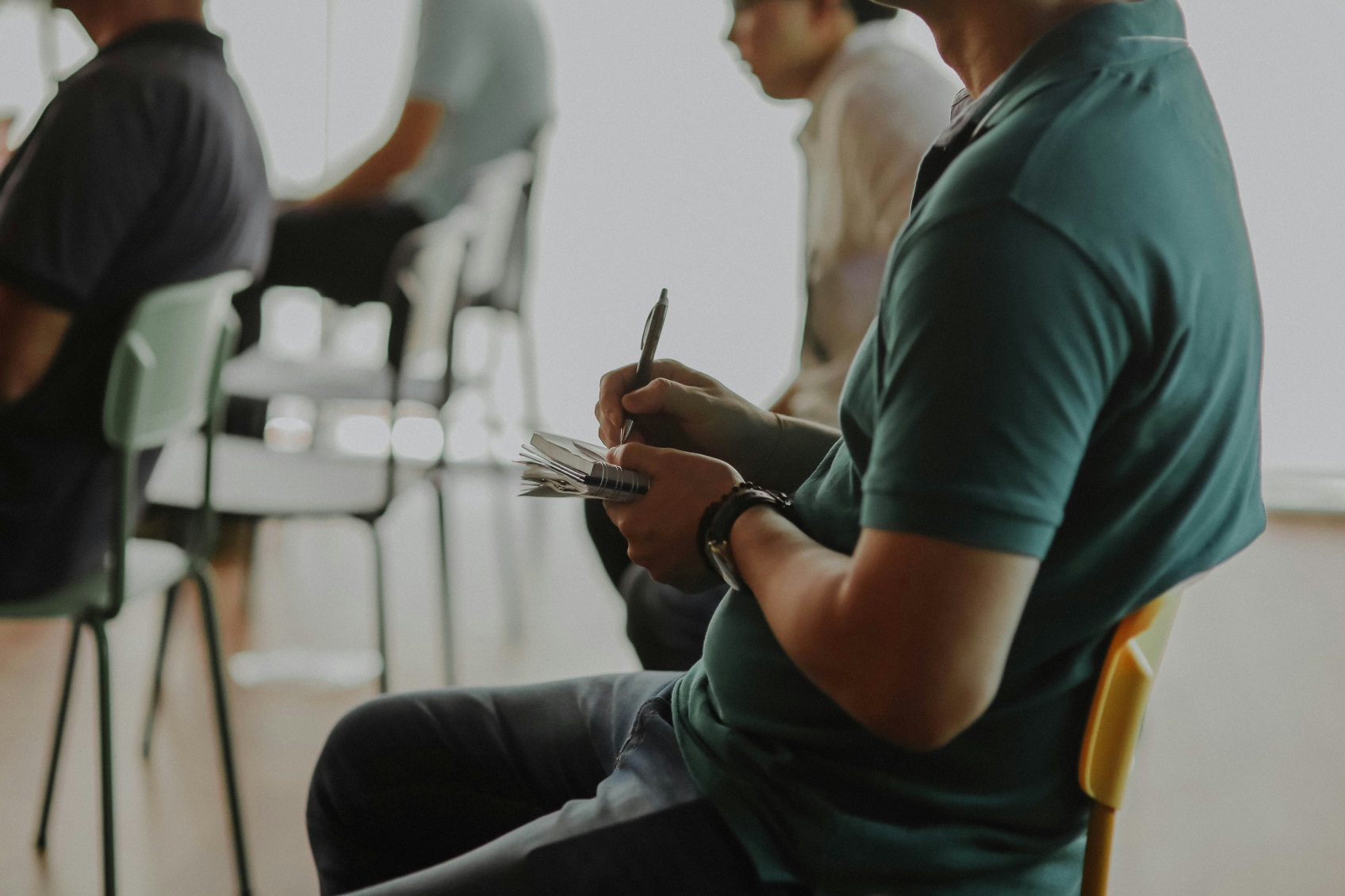 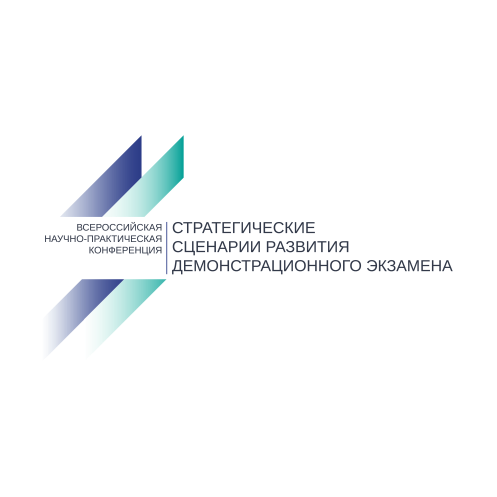 Текст
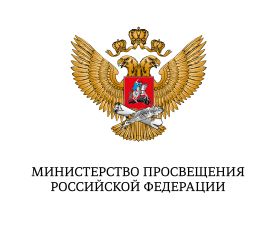 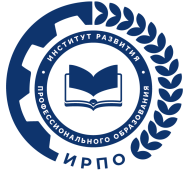 Заголовок
Заголовок
Заголовок
Lorem ipsum dolor sit
amet, consectetur
Lorem ipsum dolor sit
amet, consectetur
Lorem ipsum dolor sit
amet, consectetur
6
Заголовок слайда в одну или несколько строк
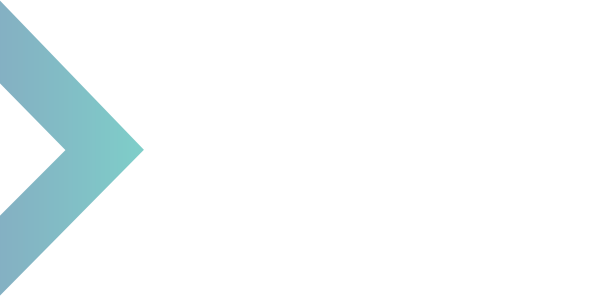 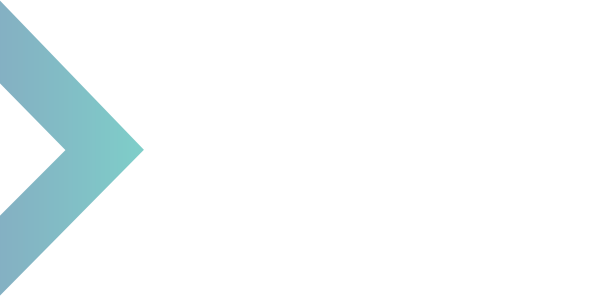 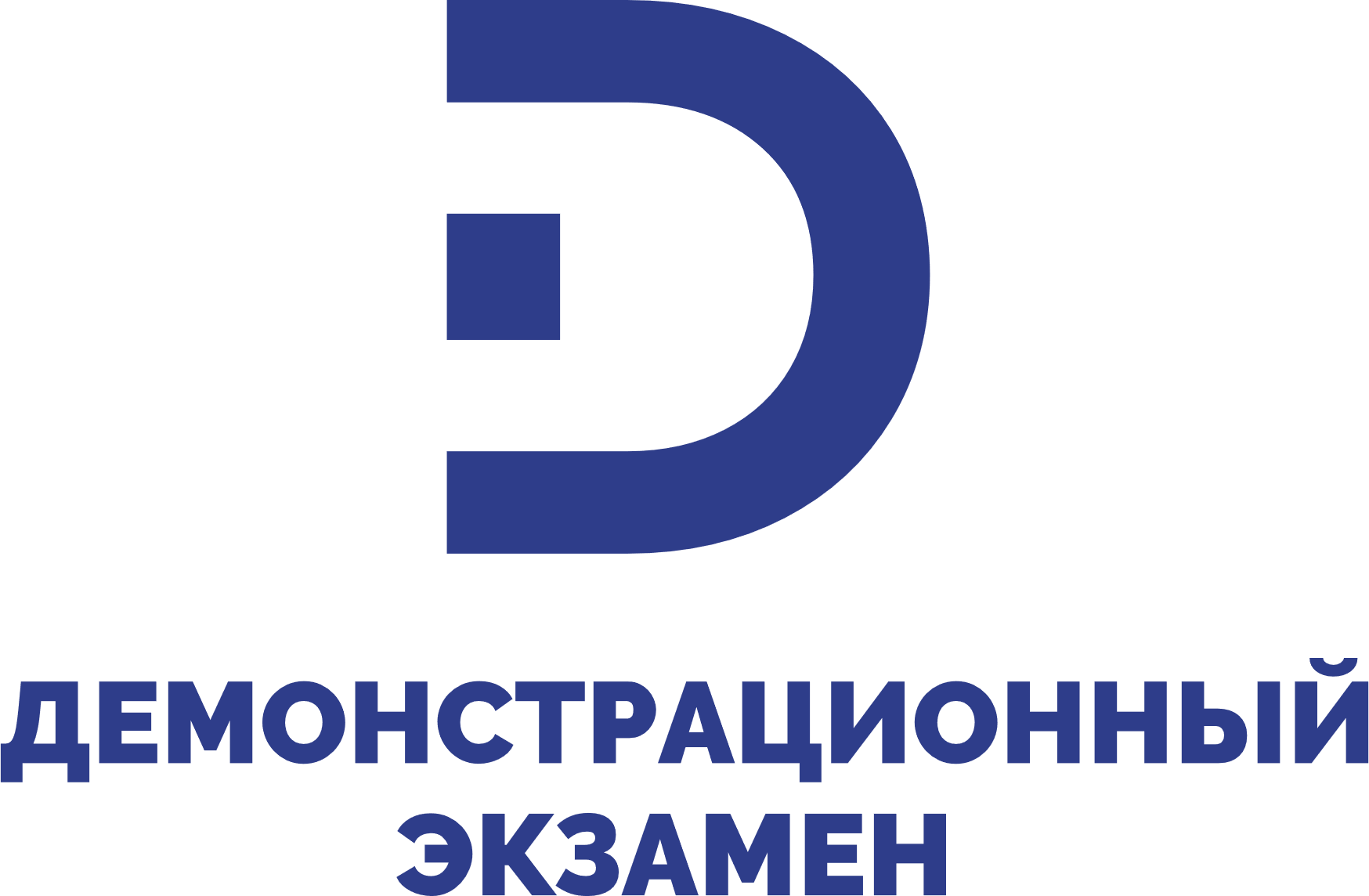 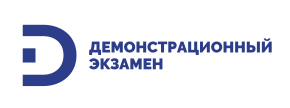 Заголовок
Заголовок
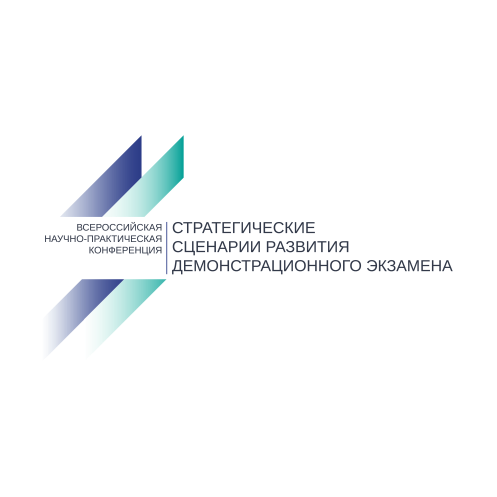 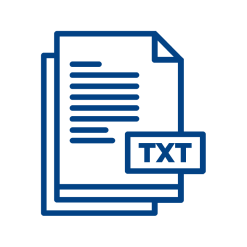 Lorem ipsum dolor sit amet, consectetur adipiscing elit. Lorem ipsum dolor sit amet, consectetur adipiscing elit
lorem ipsum dolor sit amet
lorem ipsum dolor sit amet, consectetur adipiscing elit;
lorem ipsum dolor sit amet, consectetur adipiscing elit;
lorem ipsum dolor sit amet.
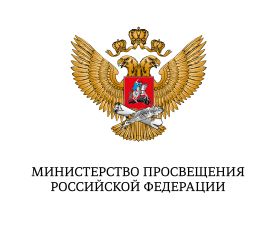 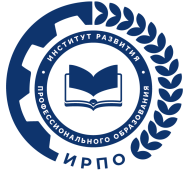 Lorem ipsum dolor sit amet, consectetur adipiscing elit, sed do eiusmod tempor incididunt ut labore et dolore magna aliqua. Porttitor lacus luctus accumsan tortor posuere ac. Magna sit amet purus gravida.
Заголовок
Lorem ipsum dolor sit amet, consectetur adipiscing elit. Lorem ipsum dolor sit amet, consectetur adipiscing elit
lorem ipsum dolor sit amet
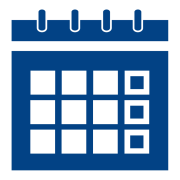 Lorem ipsum dolor sit amet, consectetur adipiscing elit, sed do eiusmod tempor incididunt ut labore et dolore magna aliqua. Porttitor lacus luctus accumsan tortor posuere ac. Magna sit amet purus gravida.
7
Заголовок слайда в одну или несколько строк
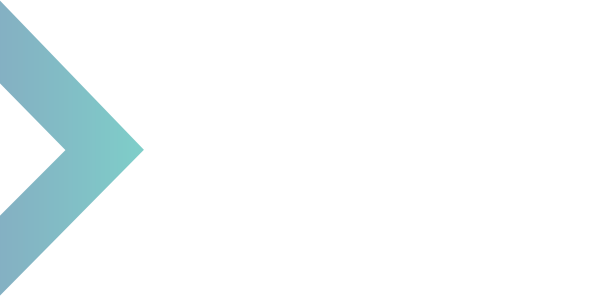 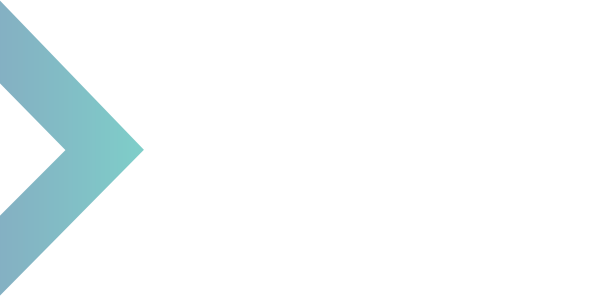 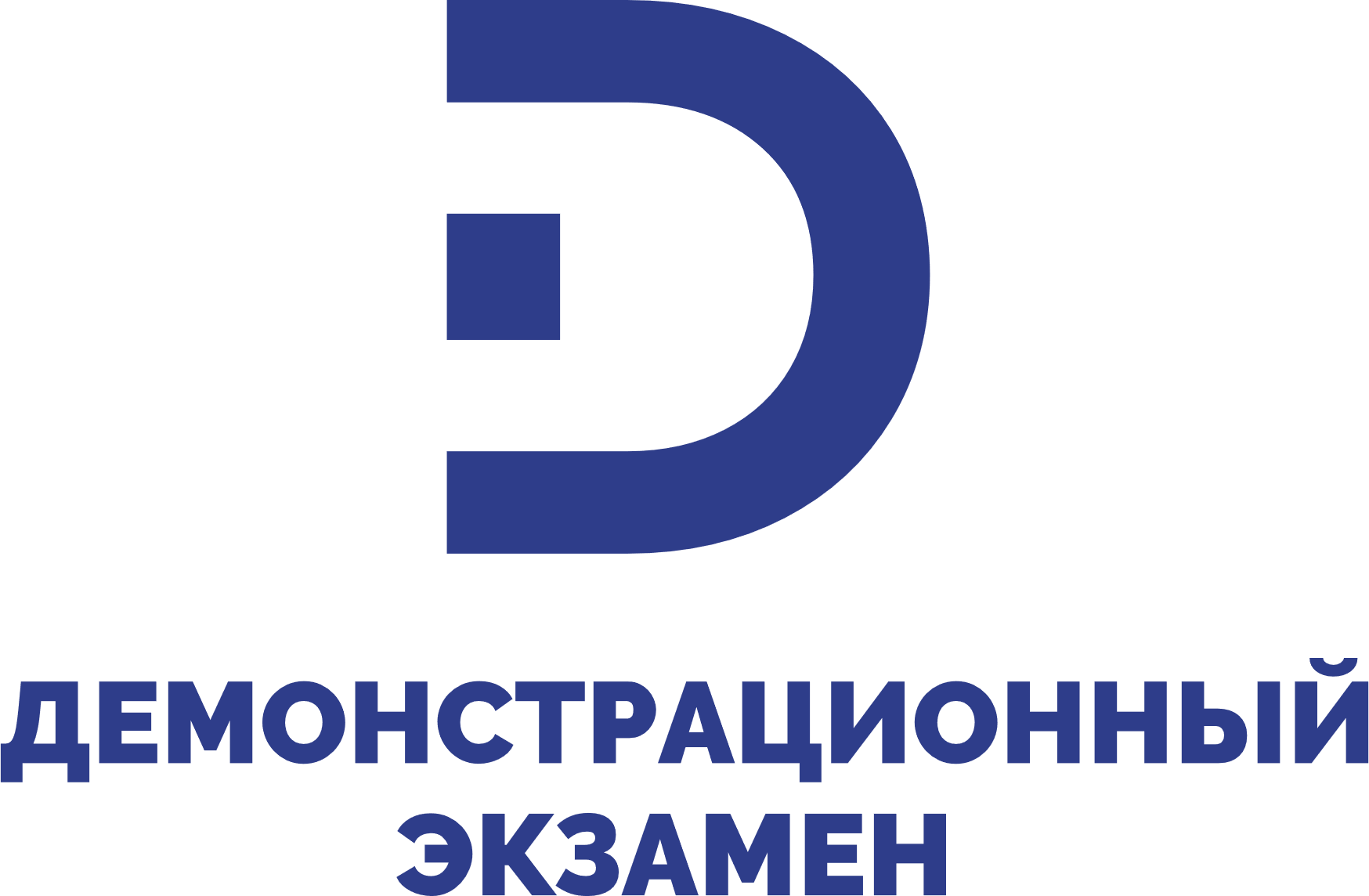 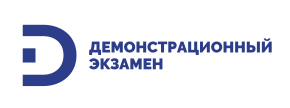 Пример оформления слайда с таблицей
Заголовок
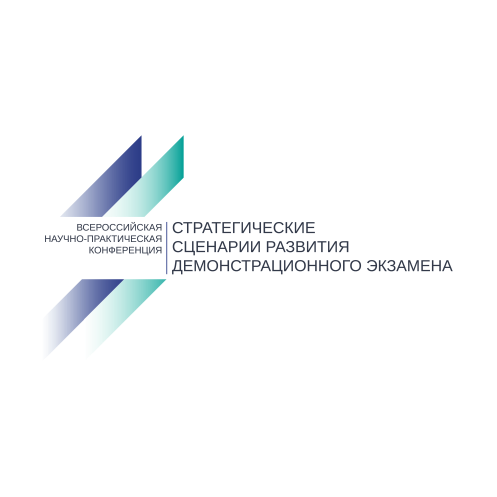 Заголовок таблицы
lorem ipsum dolor sit amet, consectetur adipiscing elit;
lorem ipsum dolor sit amet, consectetur adipiscing elit;
lorem ipsum dolor sit amet.
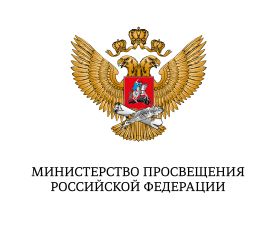 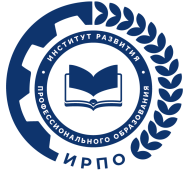 Lorem ipsum dolor sit amet, consectetur adipiscing elit, sed do eiusmod tempor incididunt ut labore et dolore magna aliqua. Porttitor lacus luctus accumsan tortor posuere ac. Magna sit amet purus gravida.
Lorem ipsum dolor sit amet, consectetur adipiscing elit, sed do eiusmod tempor incididunt ut labore et dolore magna aliqua. Porttitor lacus luctus accumsan tortor posuere ac. Magna sit amet purus gravida.
8
Заголовок слайда в одну или несколько строк
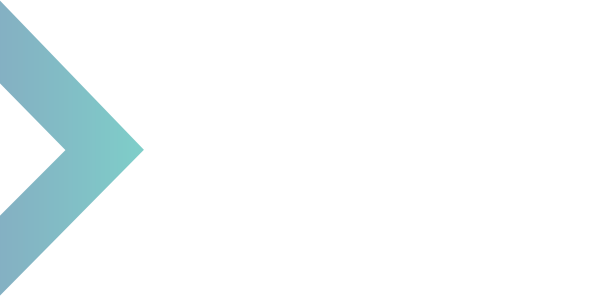 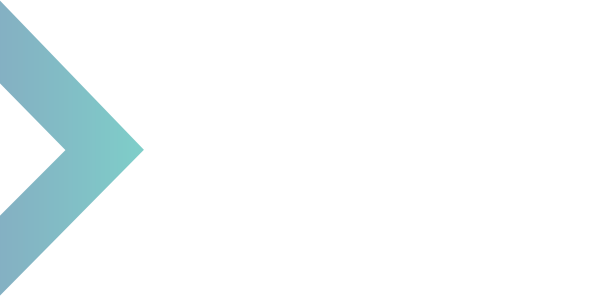 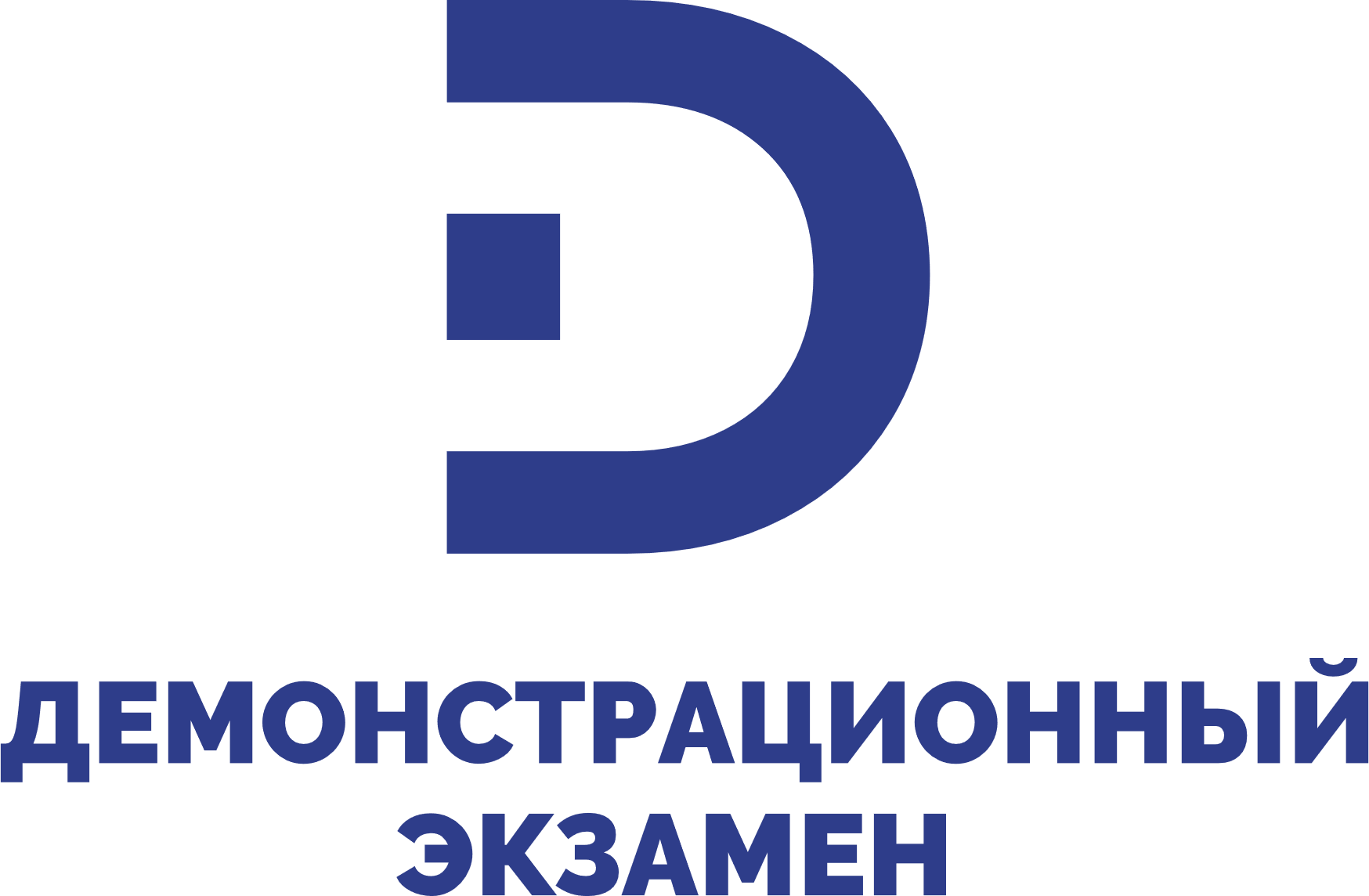 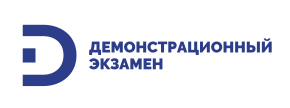 Пример оформления слайда с двумя текстовыми объектами для сравнения
Заголовок
Заголовок
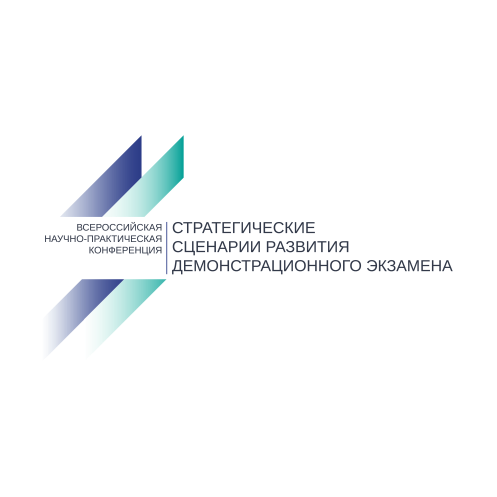 lorem ipsum dolor sit amet, consectetur adipiscing elit;
lorem ipsum dolor sit amet, consectetur adipiscing elit;
lorem ipsum dolor sit amet.
lorem ipsum dolor sit amet, consectetur adipiscing elit;
lorem ipsum dolor sit amet, consectetur adipiscing elit;
lorem ipsum dolor sit amet.
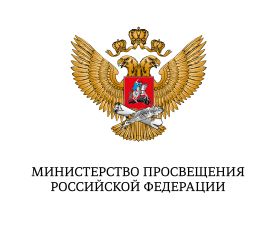 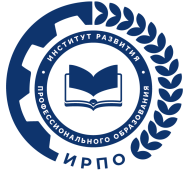 Lorem ipsum dolor sit amet, consectetur adipiscing elit, sed do eiusmod tempor incididunt ut labore et dolore magna aliqua. Porttitor lacus luctus accumsan tortor posuere ac. Magna sit amet purus gravida.
Lorem ipsum dolor sit amet, consectetur adipiscing elit, sed do eiusmod tempor incididunt ut labore et dolore magna aliqua. Porttitor lacus luctus accumsan tortor posuere ac. Magna sit amet purus gravida.
Lorem ipsum dolor sit amet, consectetur adipiscing elit, sed do eiusmod tempor incididunt ut labore et dolore magna aliqua. Porttitor lacus luctus accumsan tortor posuere ac. Magna sit amet purus gravida.
Lorem ipsum dolor sit amet, consectetur adipiscing elit, sed do eiusmod tempor incididunt ut labore et dolore magna aliqua. Porttitor lacus luctus accumsan tortor posuere ac. Magna sit amet purus gravida.
9
Заголовок слайда в одну или несколько строк
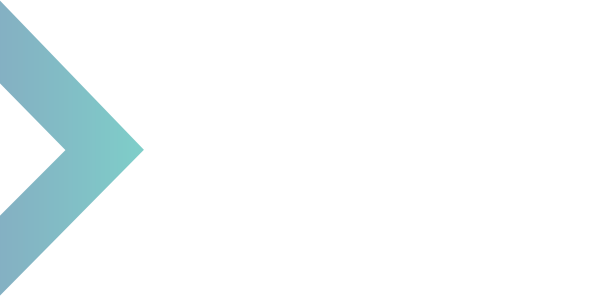 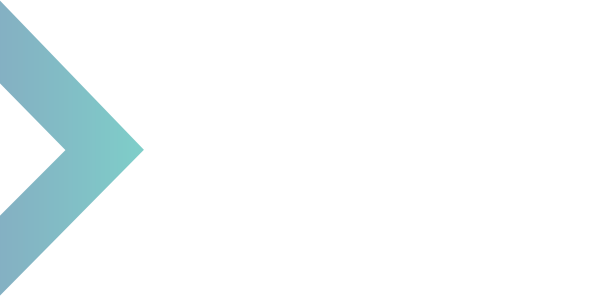 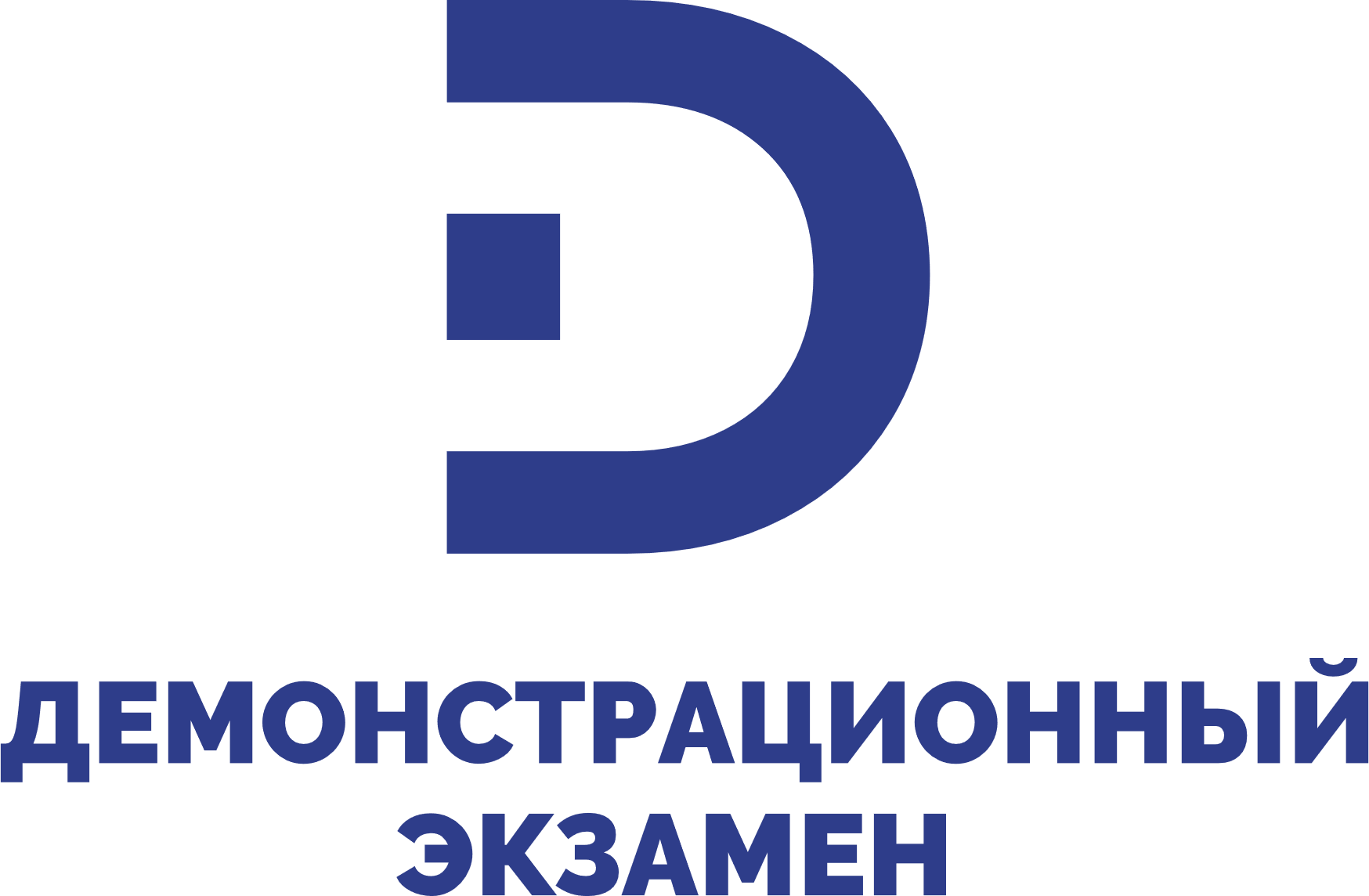 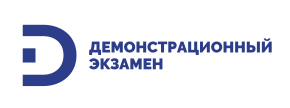 Пример оформления слайда с двумя графическими объектами для сравнения
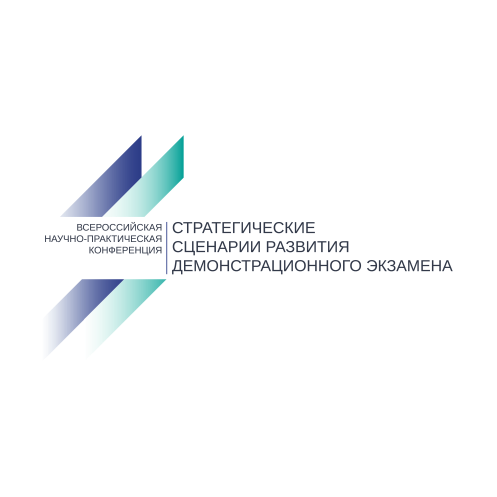 Заголовок
Заголовок
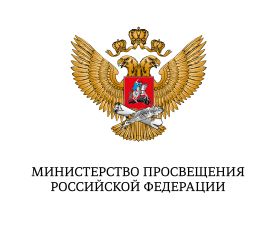 30%
50%
20%
30%
50%
20%
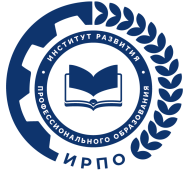 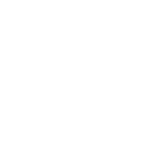 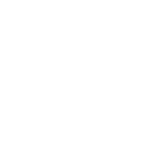 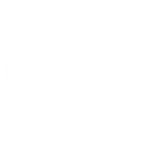 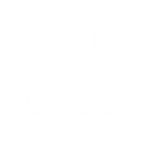 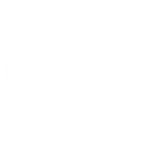 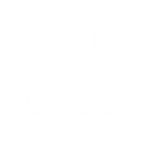 2023 год
2024 год
Заголовок слайда в одну или несколько строк
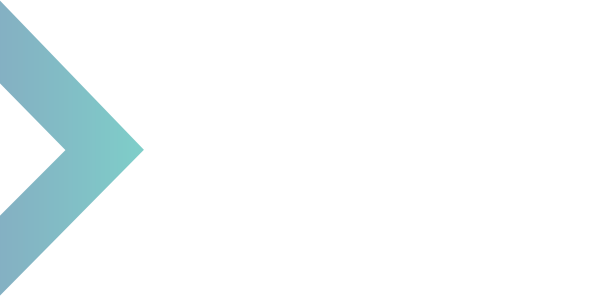 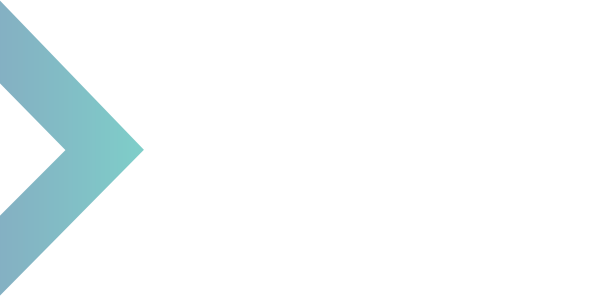 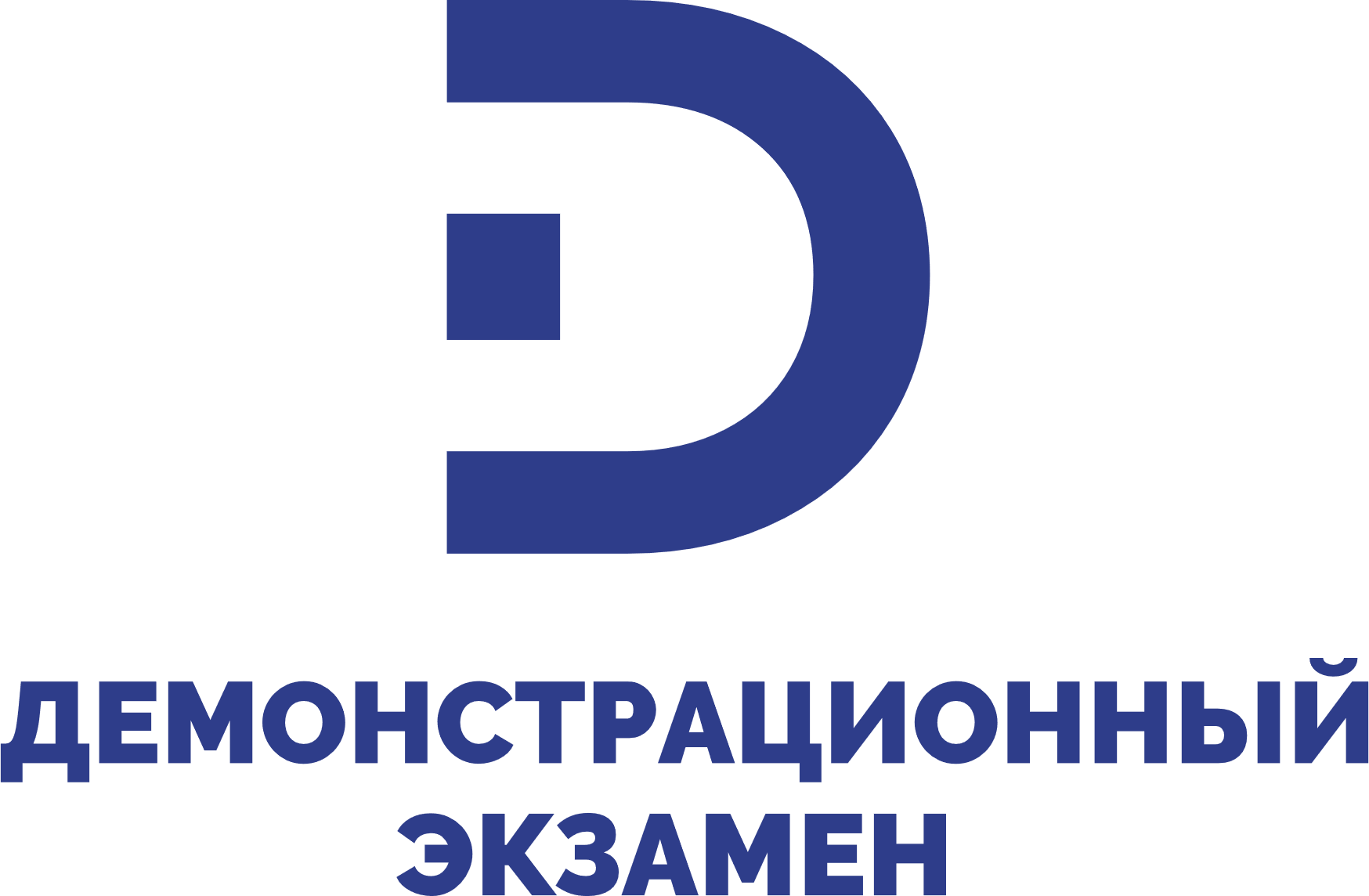 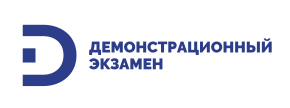 Заголовок
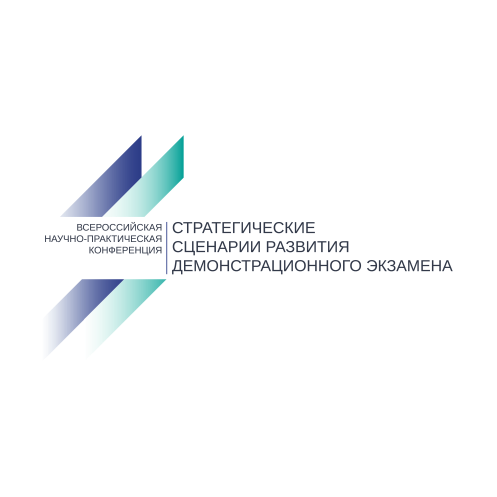 Lorem ipsum dolor sit amet, consectetur adipiscing elit. Lorem ipsum dolor sit amet, consectetur adipiscing elit
lorem ipsum dolor sit amet
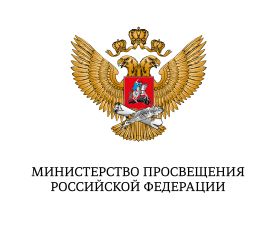 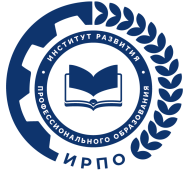 Lorem ipsum dolor sit amet, consectetur adipiscing elit, sed do eiusmod tempor incididunt ut labore et dolore magna aliqua. Porttitor lacus luctus accumsan tortor posuere ac. Magna sit amet purus gravida.
11
Заголовок слайда в одну или несколько строк
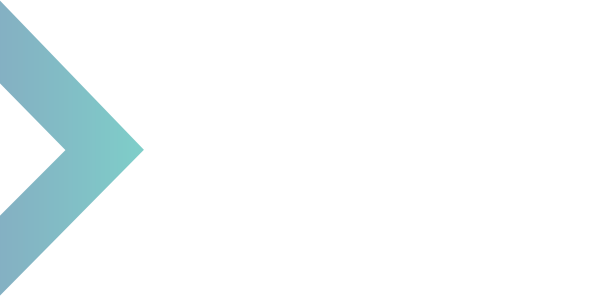 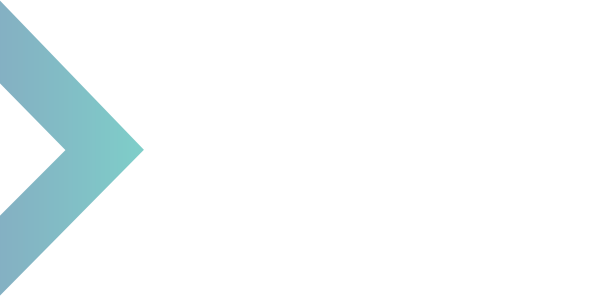 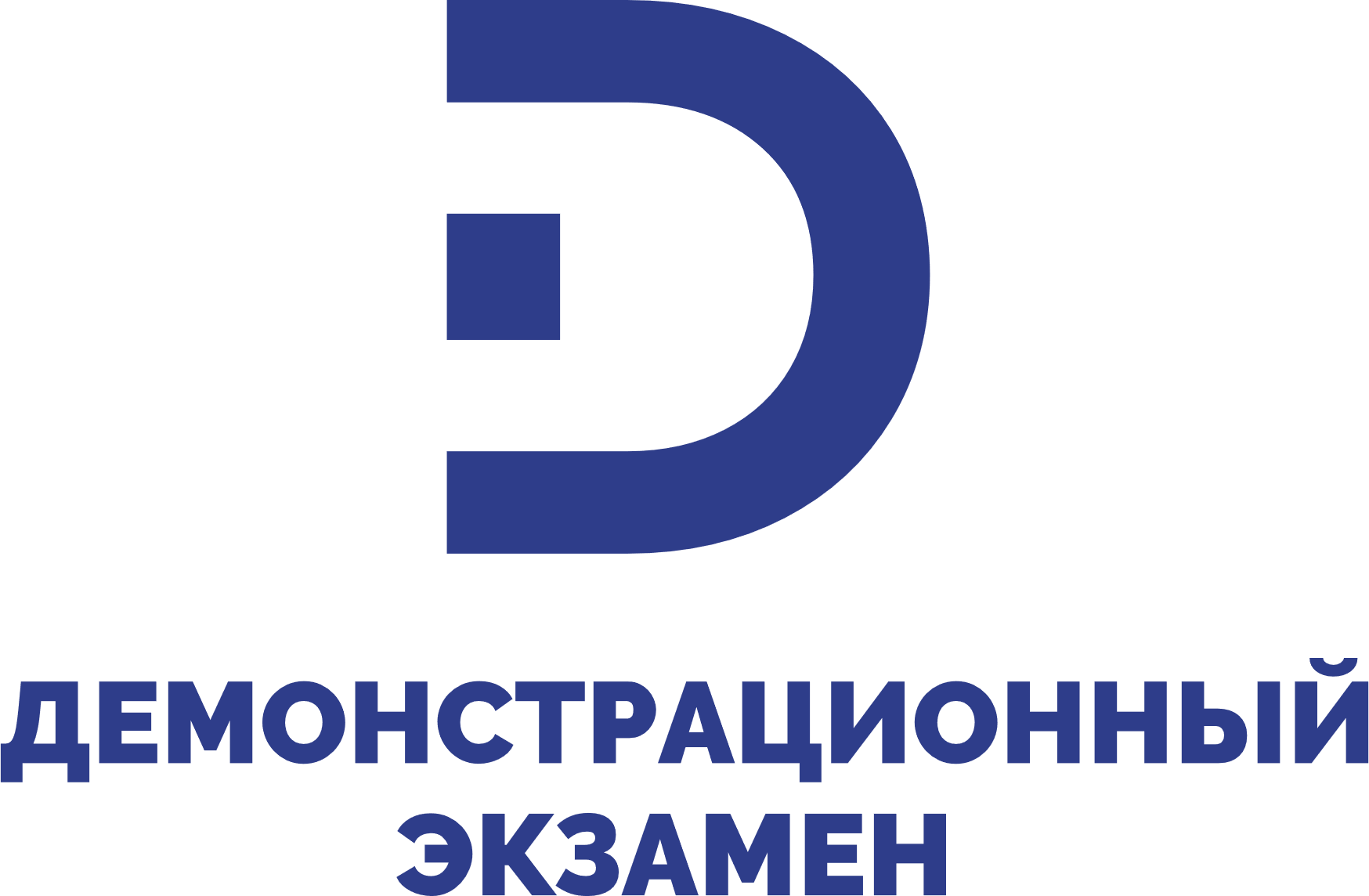 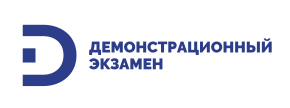 Заголовок
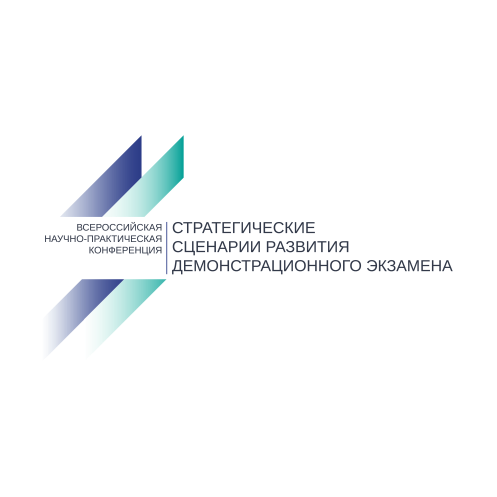 Lorem ipsum dolor sit amet, consectetur
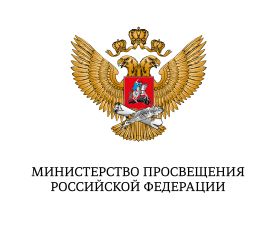 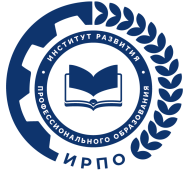 Заголовок
Заголовок
Заголовок
Заголовок
Lorem ipsum dolor sit amet, consectetur
Lorem ipsum dolor sit amet, consectetur
Lorem ipsum dolor sit amet, consectetur adipiscing elit, sed do eiusmod tempor incididunt ut labore et dolore Lorem ipsum dolor sit amet, consectetur adipiscing elit, sed do eiusmod tempor incididunt ut labore et dolore
Lorem ipsum dolor sit amet, consectetur adipiscing elit. Lorem ipsum dolor sit amet, consectetur adipiscing elit. Lorem ipsum dolor sit amet, consectetur adipiscing elit.
Заголовок
Заголовок
Lorem ipsum dolor sit amet, consectetur
Lorem ipsum dolor sit amet, consectetur
Заголовок
Заголовок
Lorem ipsum dolor sit amet, consectetur
Lorem ipsum
12
Заголовок слайда в одну или несколько строк
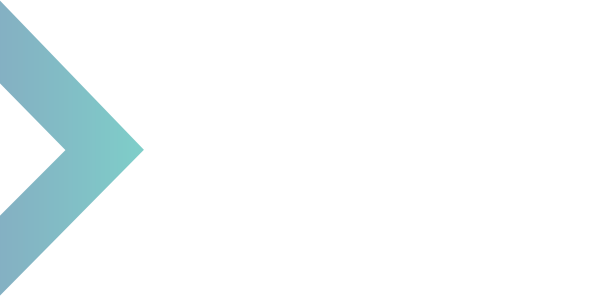 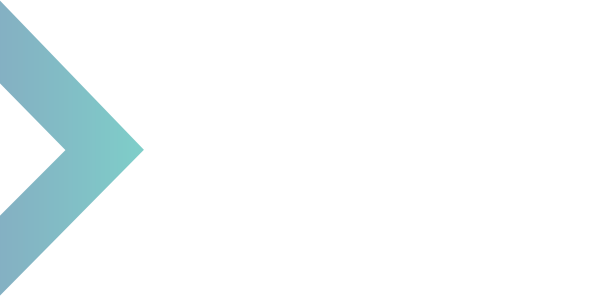 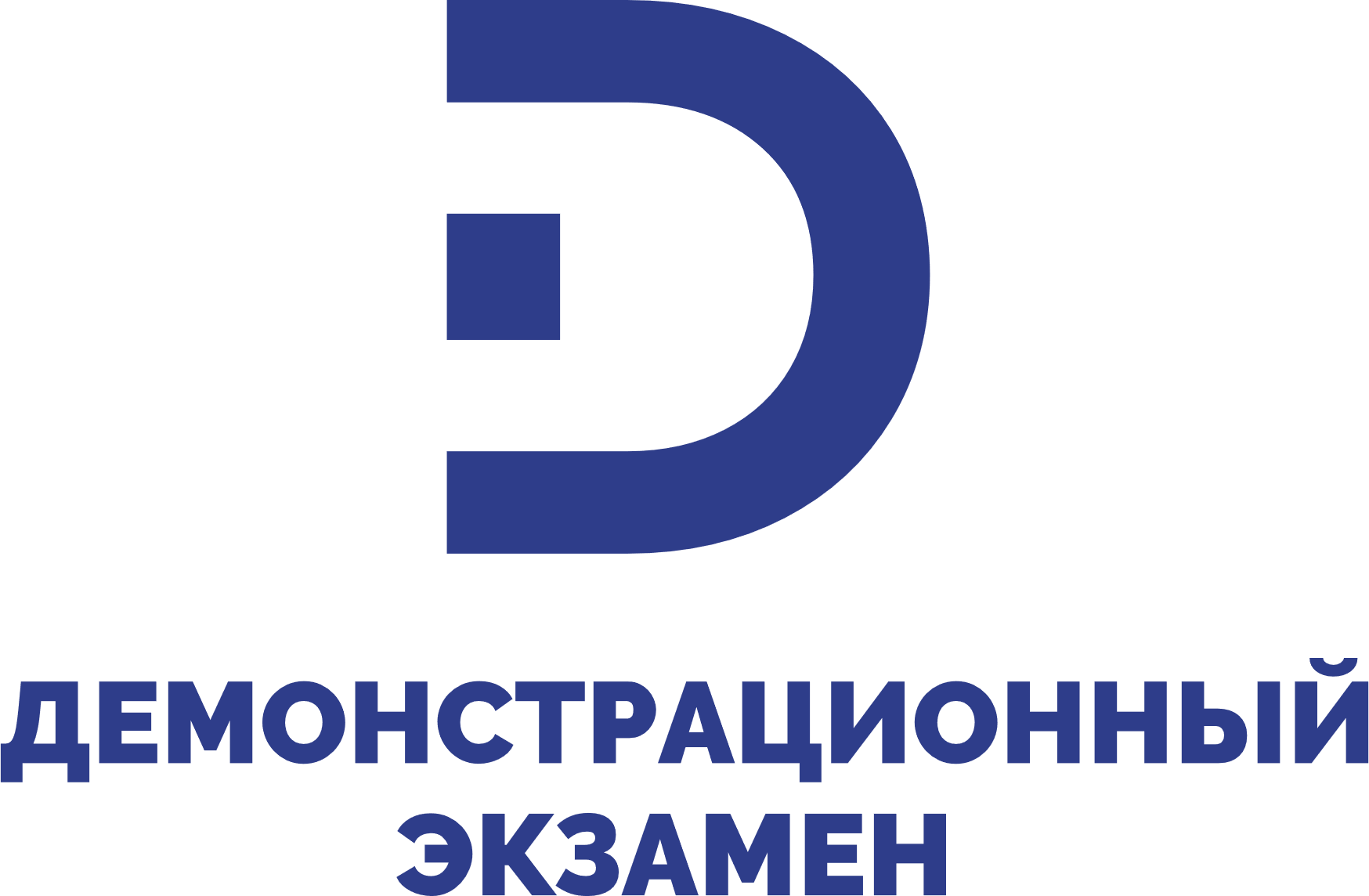 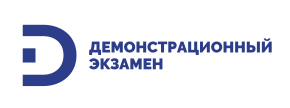 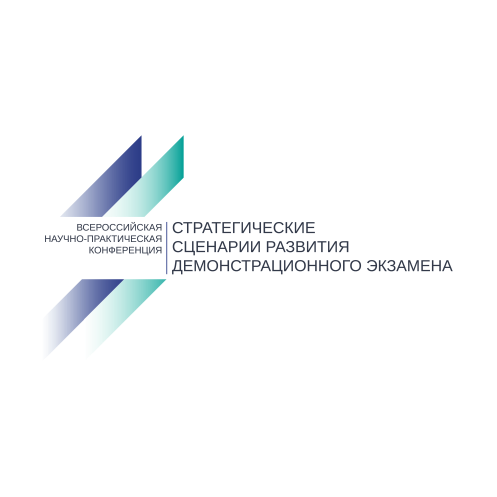 Заголовок
Заголовок
30%
50%
20%
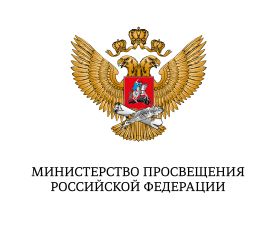 Заголовок
20%
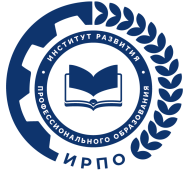 Заголовок
50%
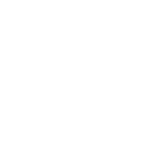 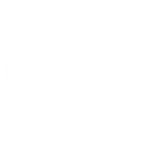 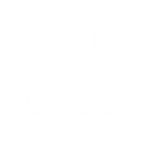 Заголовок
30%
13
Заголовок слайда в одну или несколько строк
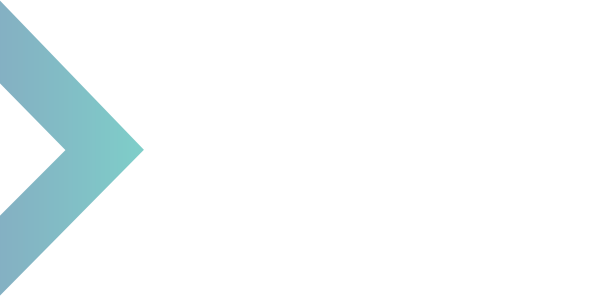 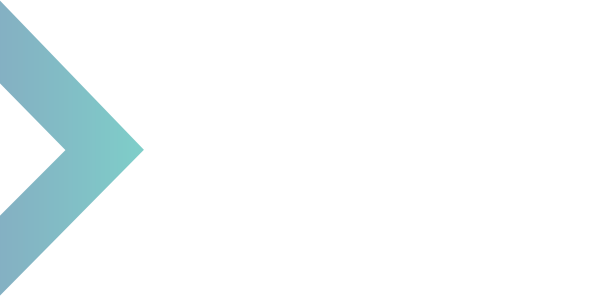 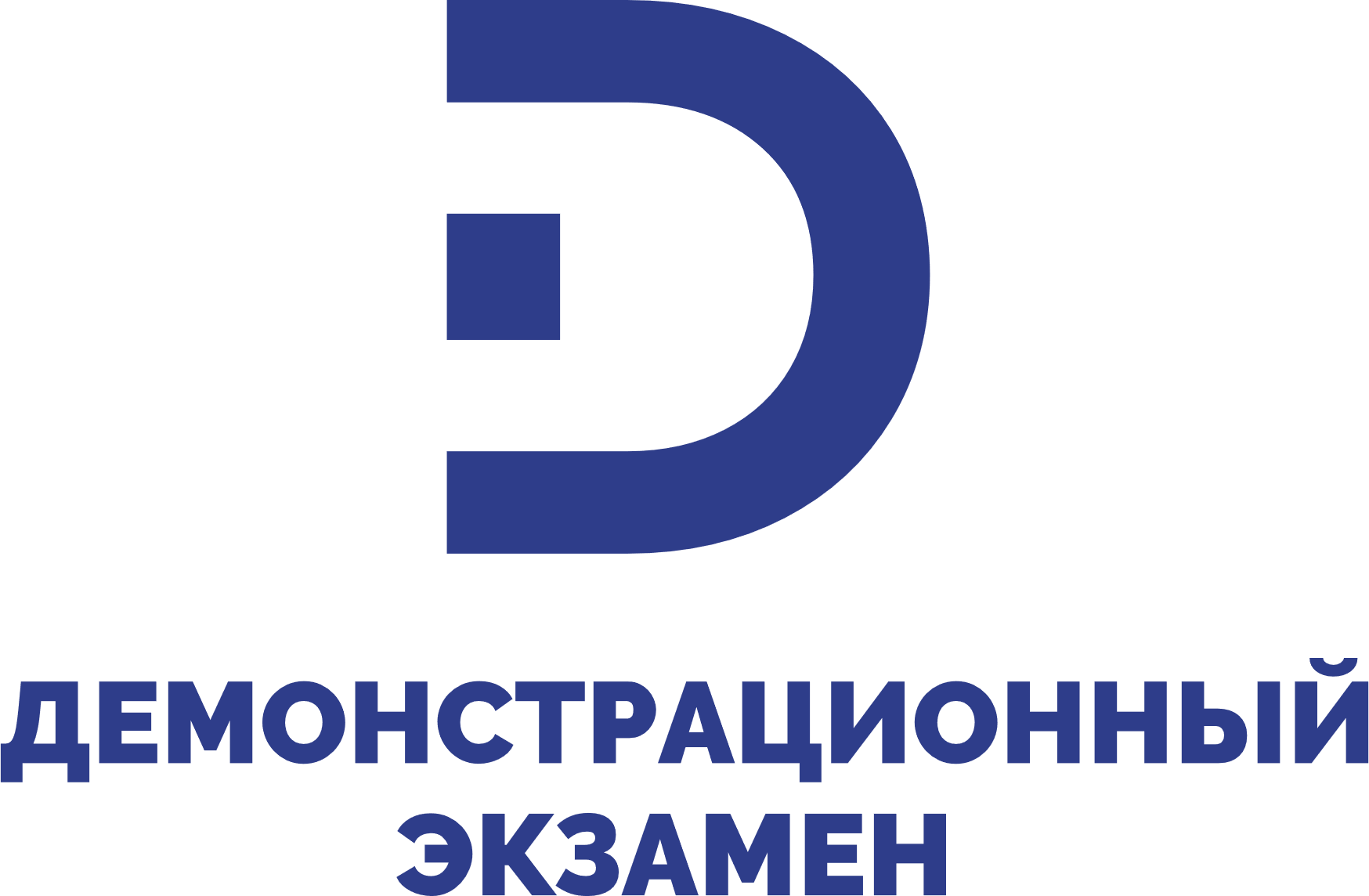 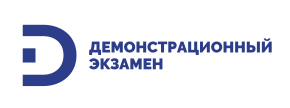 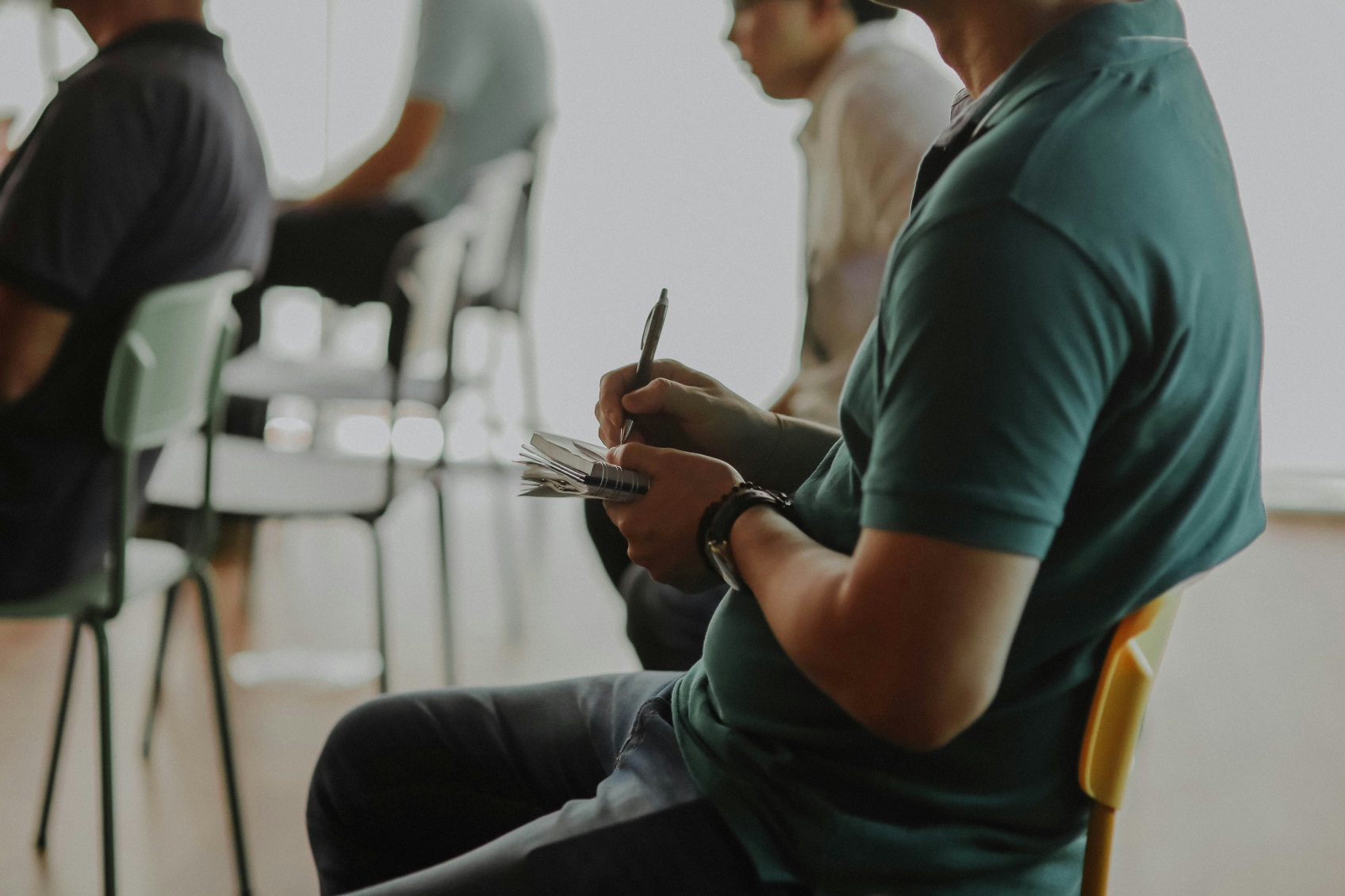 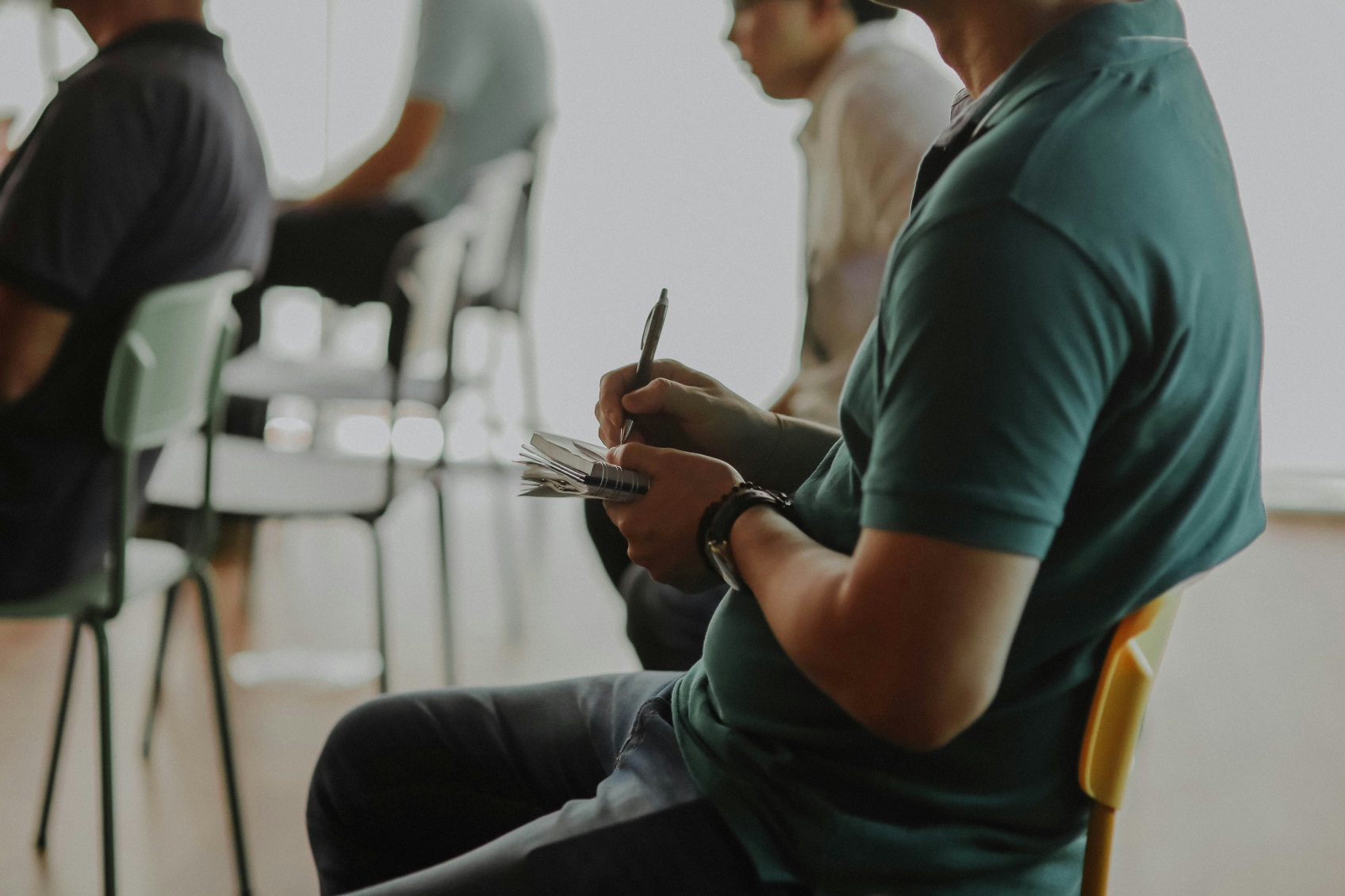 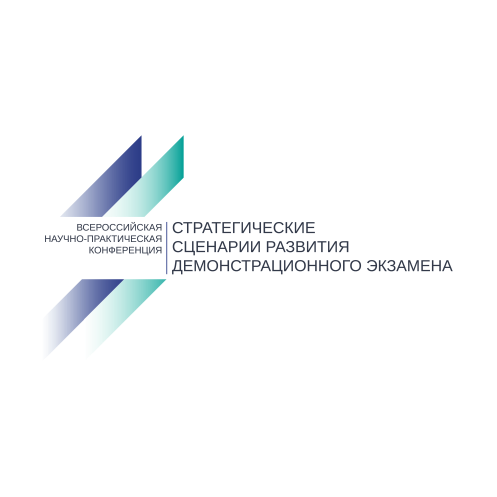 Заголовок
01
Lorem ipsum dolor sit amet, consectetur adipiscing elit, sed do eiusmod tempor incididunt ut labore
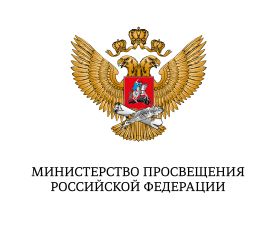 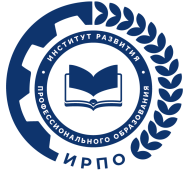 Заголовок
02
Lorem ipsum dolor sit amet, consectetur adipiscing elit, sed do eiusmod tempor incididunt ut labore
03
Заголовок
Lorem ipsum dolor sit amet, consectetur adipiscing elit, sed do eiusmod tempor incididunt ut labore
04
Заголовок
Lorem ipsum dolor sit amet, consectetur adipiscing elit, sed do eiusmod tempor incididunt ut labore
Рисунок 1. Название
Рисунок 2. Название
14
Заголовок слайда в одну или несколько строк
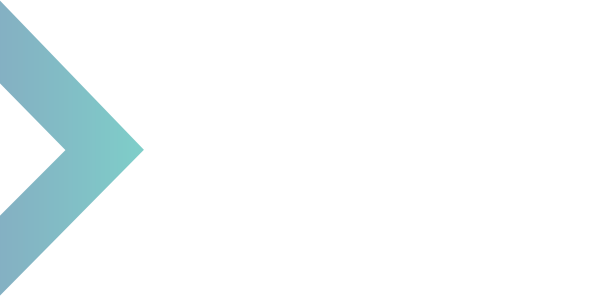 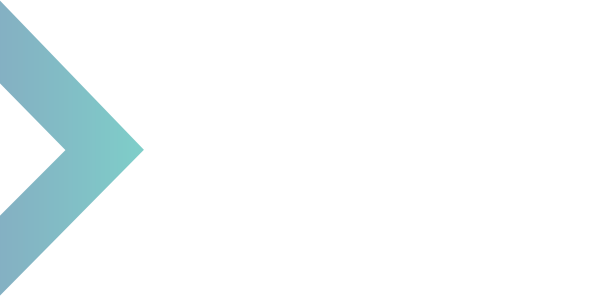 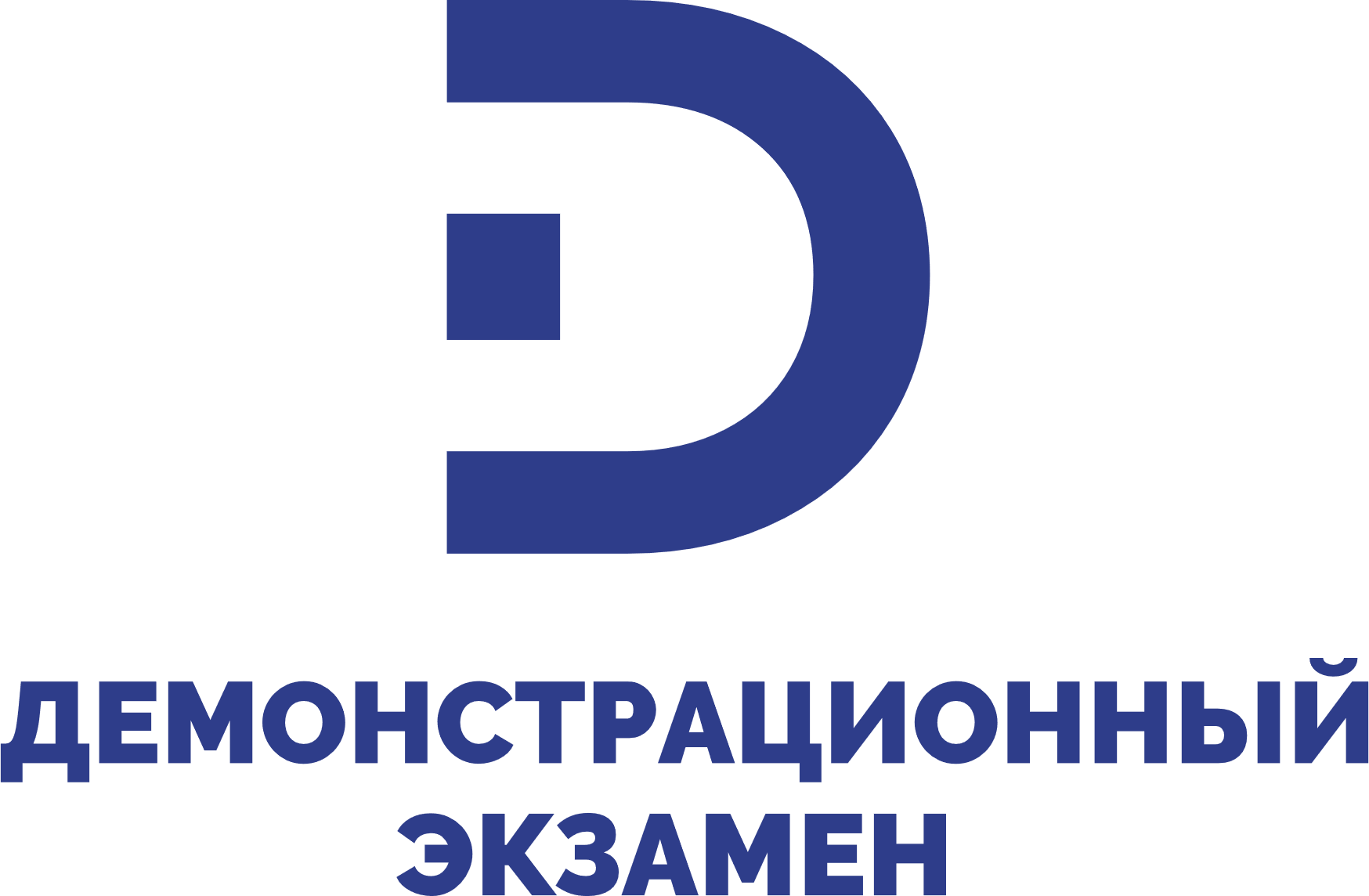 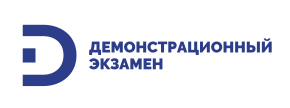 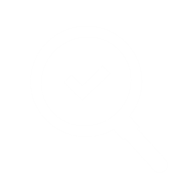 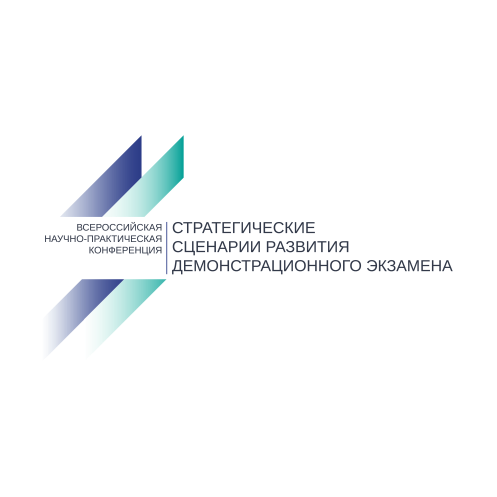 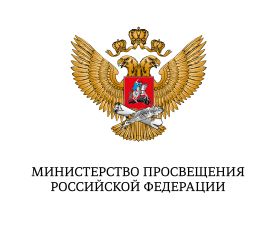 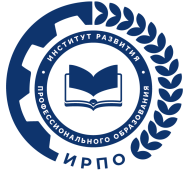 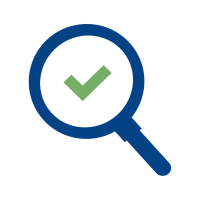 Заголовок
Lorem ipsum dolor sit amet, consectetur adipiscing elit
Заголовок
Lorem ipsum dolor sit amet, consectetur adipiscing elit
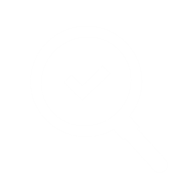 Заголовок
Lorem ipsum dolor sit amet, consectetur adipiscing elit
Заголовок
Lorem ipsum dolor sit amet, consectetur adipiscing elit
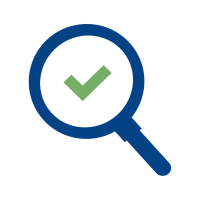 15
ПРИМЕР ЦВЕТНЫХ БЛОКОВ И ТЕКСТА
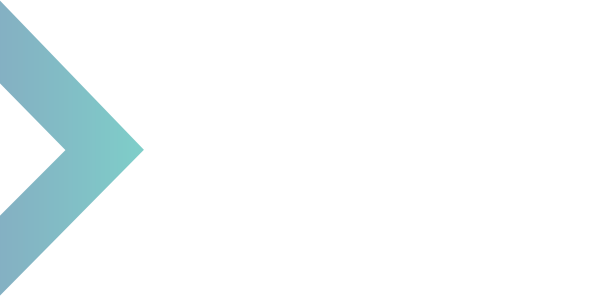 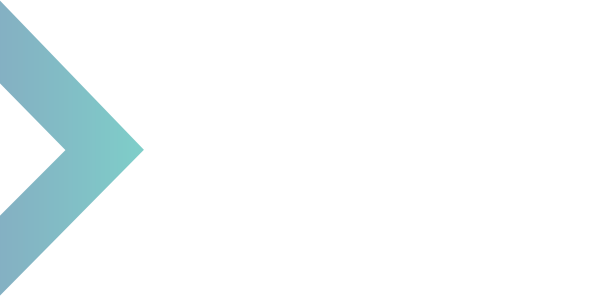 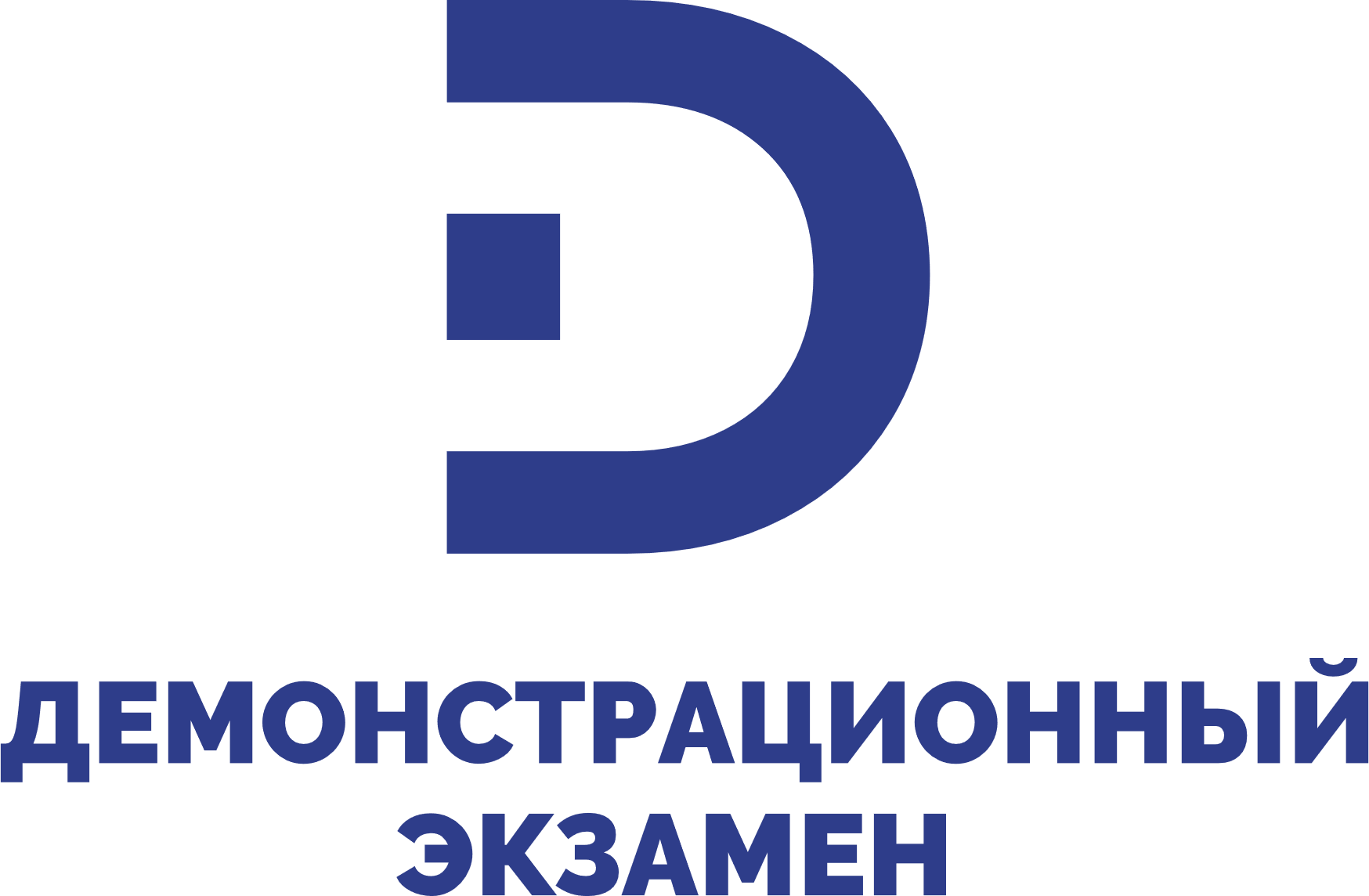 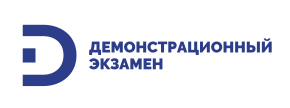 ТЕКСТ
ТЕКСТ
ТЕКСТ
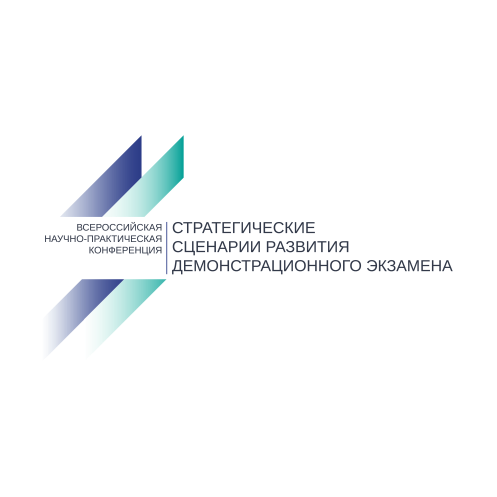 Текст
Текст
Текст
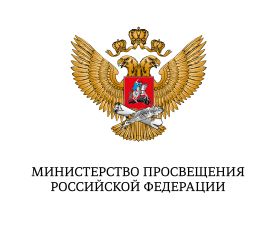 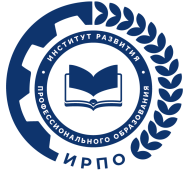 16
Текст текст текст текст
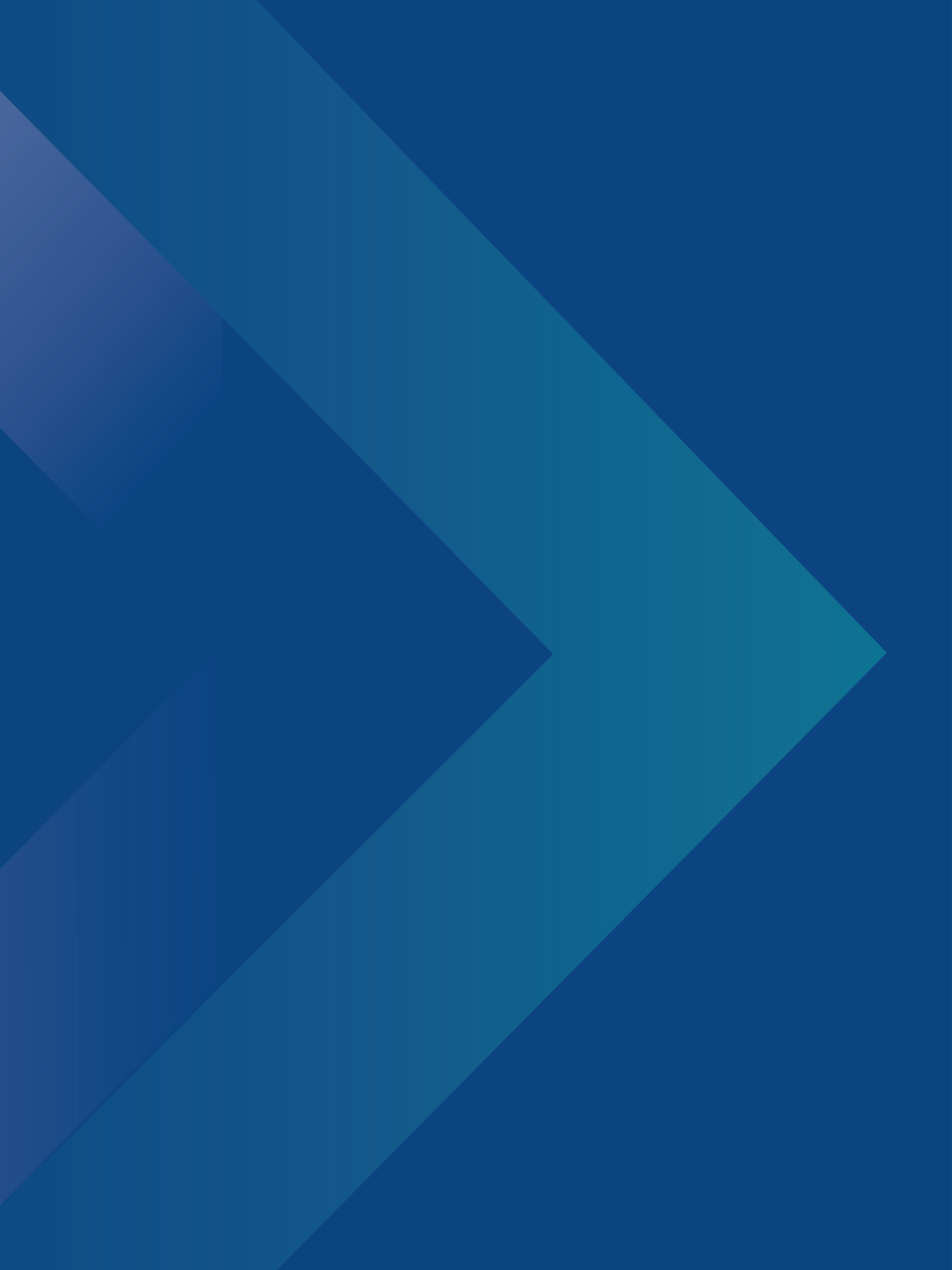 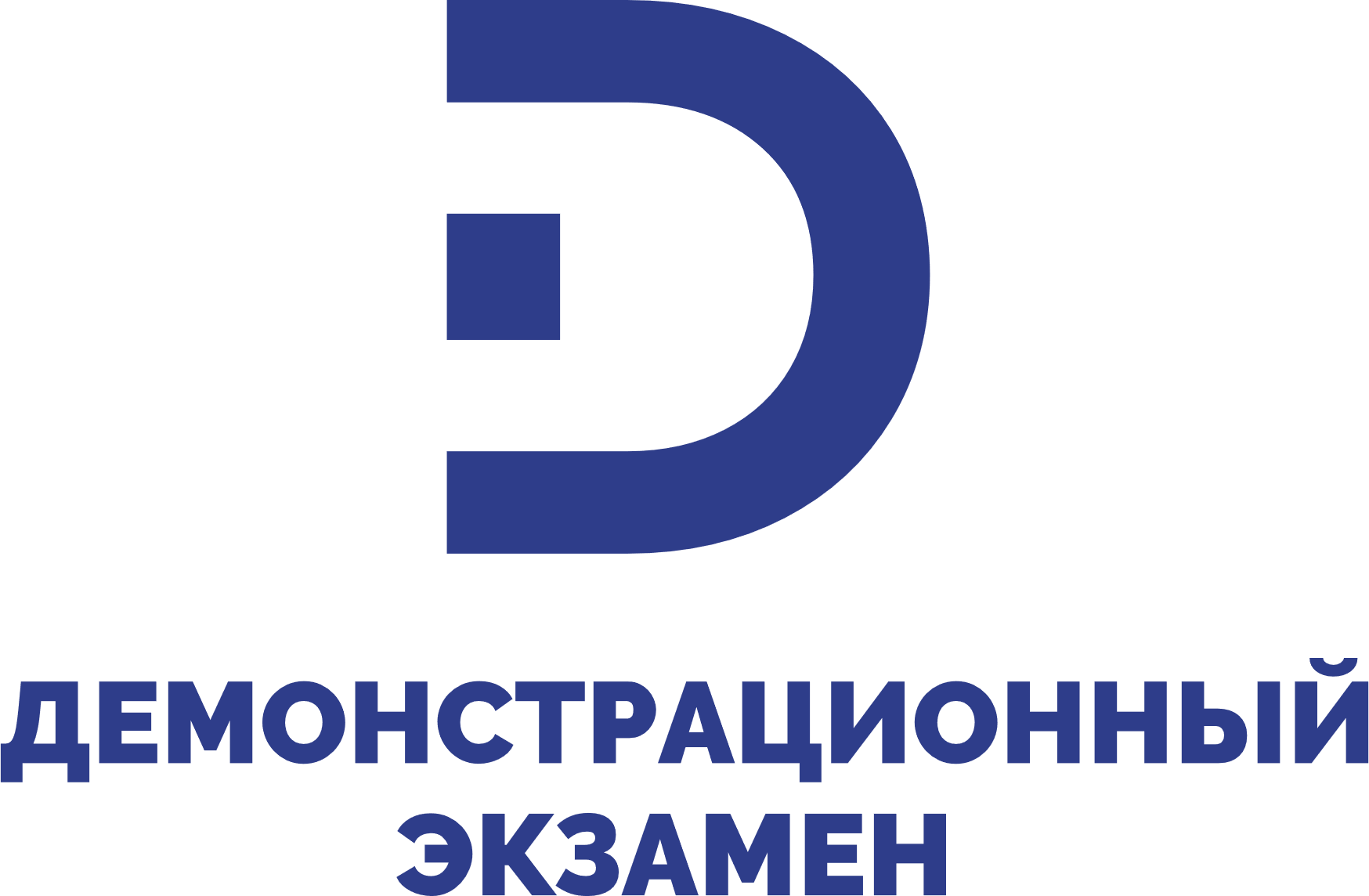 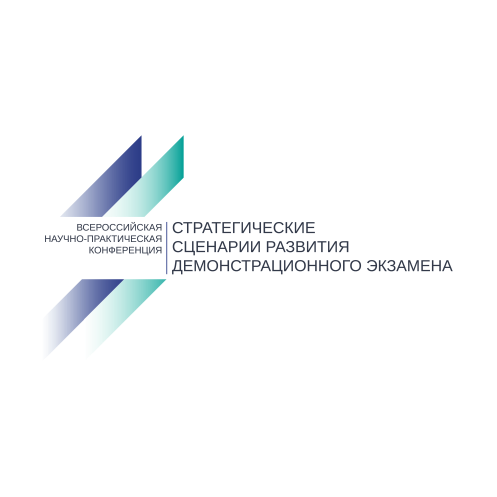 Контактные данные выступающего
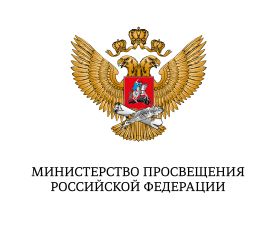 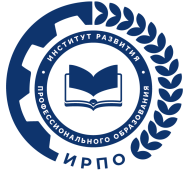 Подзаголовок
17